Using JAN to Assist Workers Return to Work 

Matthew McCord, M.S., CRC 
Motor Team Consultant
  (800) 526-7234 (Voice)
(877) 781-9403 (TTY)
jan@askjan.org
1
Job Accommodation Network
Overview
JAN Services
Common Questions
JAN Website Tour 
Interactive Process
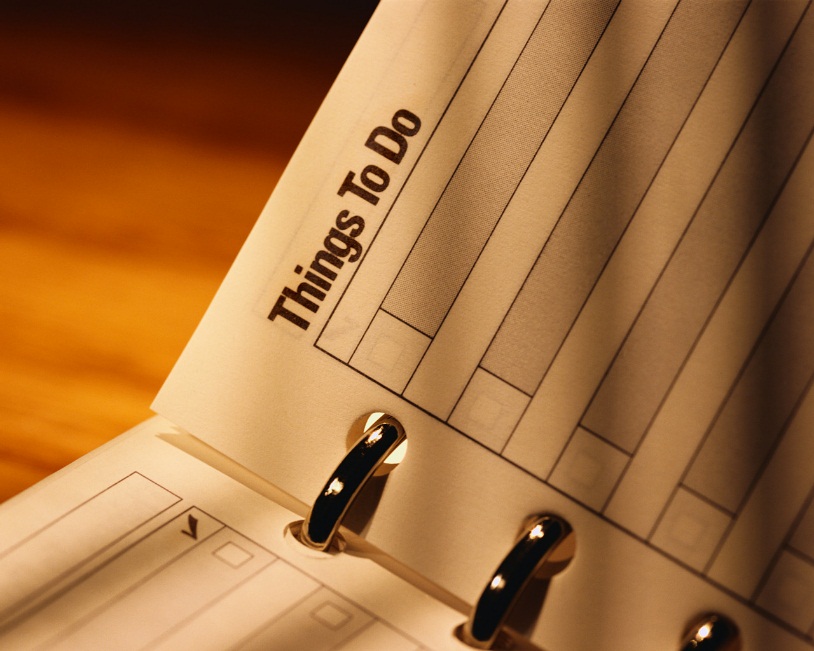 2
Job Accommodation Network
Consultation
Employment Legislation
Americans with Disabilities Act
Rehabilitation Act
Job Accommodations
All job categories
All impairments
All industries
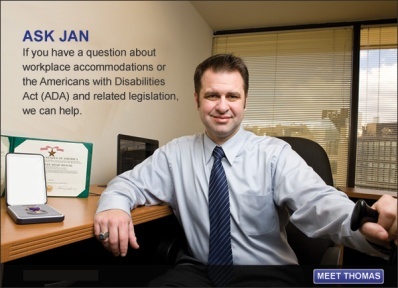 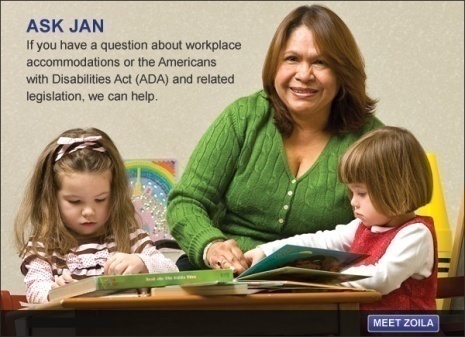 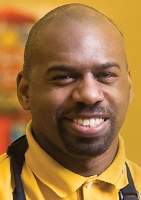 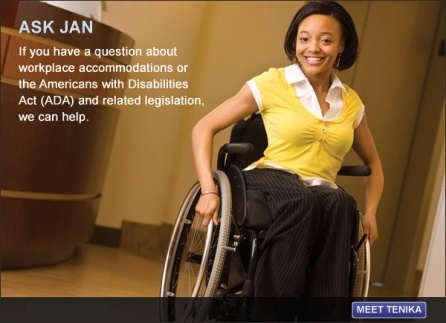 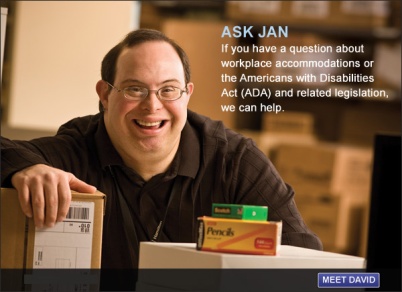 3
Job Accommodation Network
Technical Assistance
Confidential
National
Easy to Use
Audience Focused
Employers
Individuals
Service Providers
Others
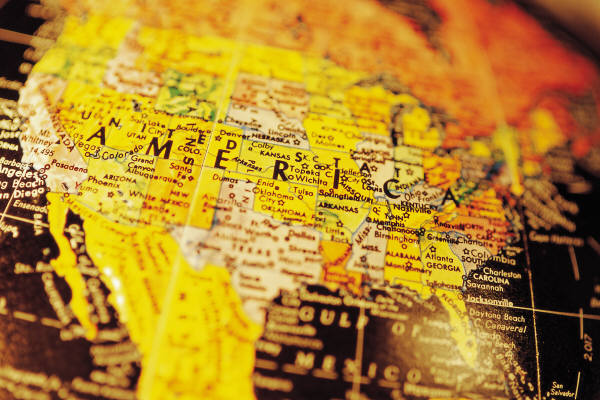 4
Job Accommodation Network
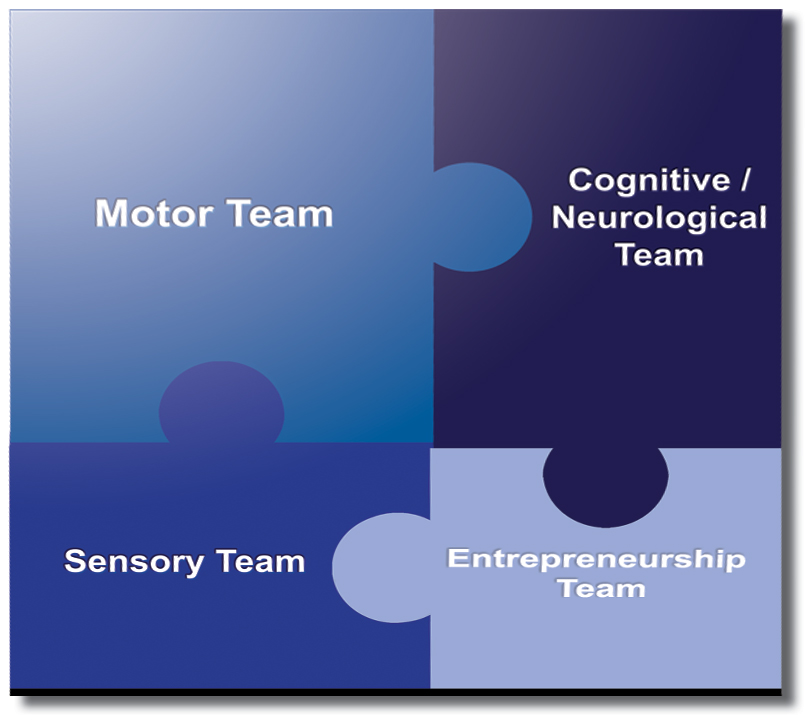 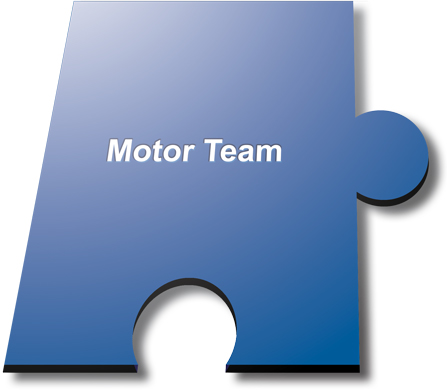 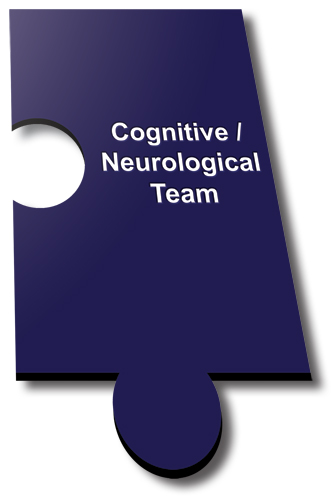 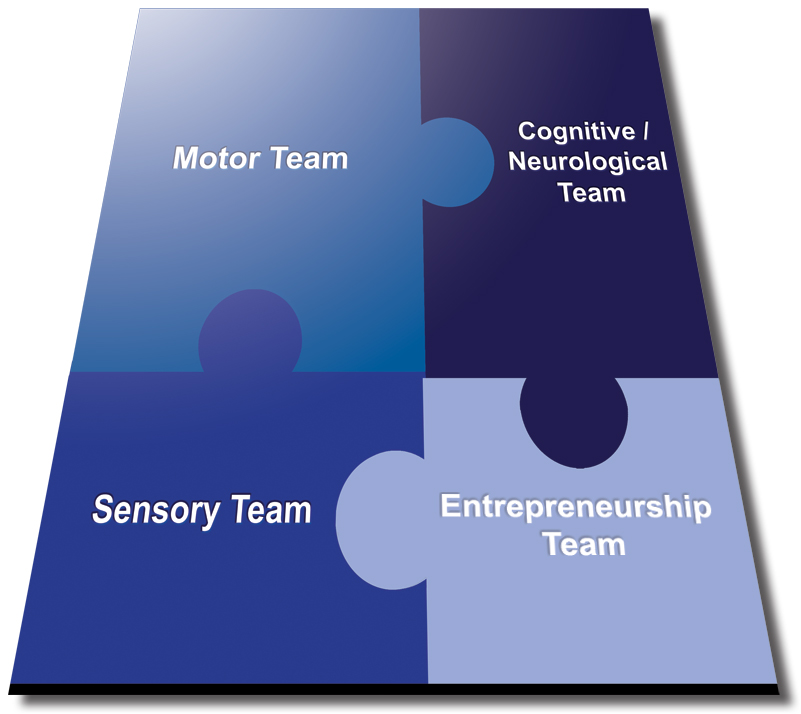 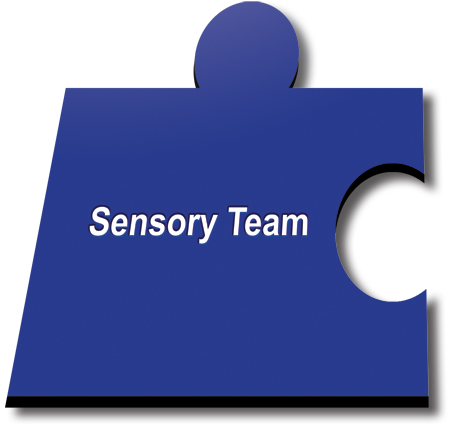 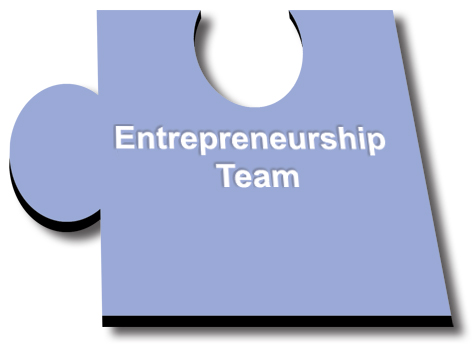 5
Common Questions
Common Questions
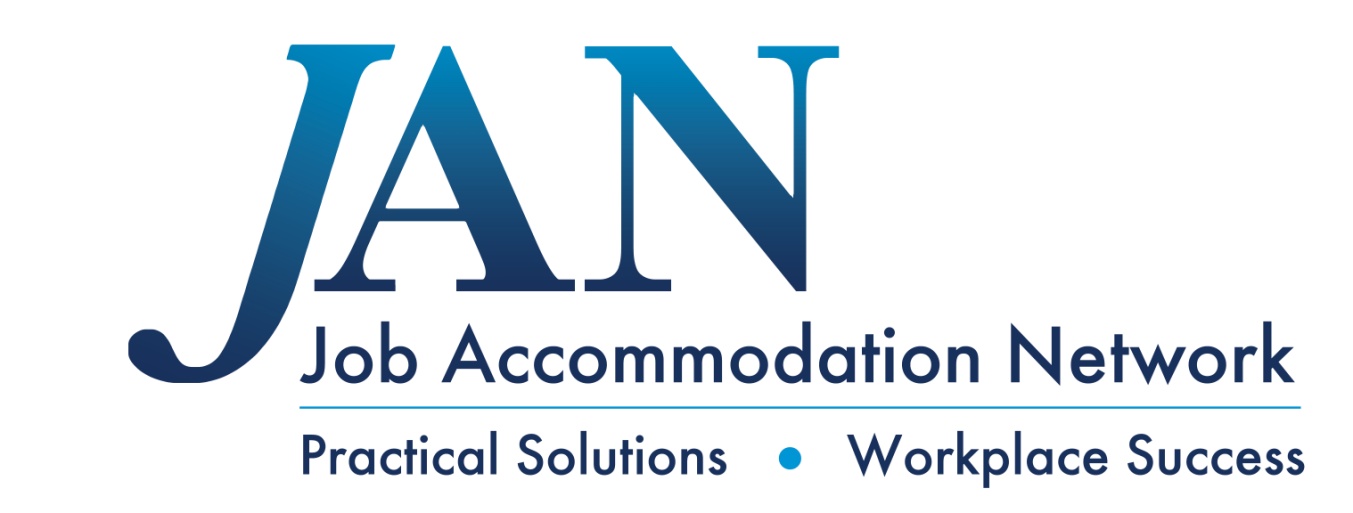 6
Common Questions
Motor Team FAQs: 
Ergonomic Chair Requests

TIPS
Remember basic ergonomic principles.
Existing chair may be appropriate, but otherneeds could be causing the problem.
Discuss what specifications the individualneeds from the chair.
Arm rests, more padding for seat cushions, footrests due to feet not reaching the floor.
Substantiate the need for the chair bylinking it to the disability that requires it.
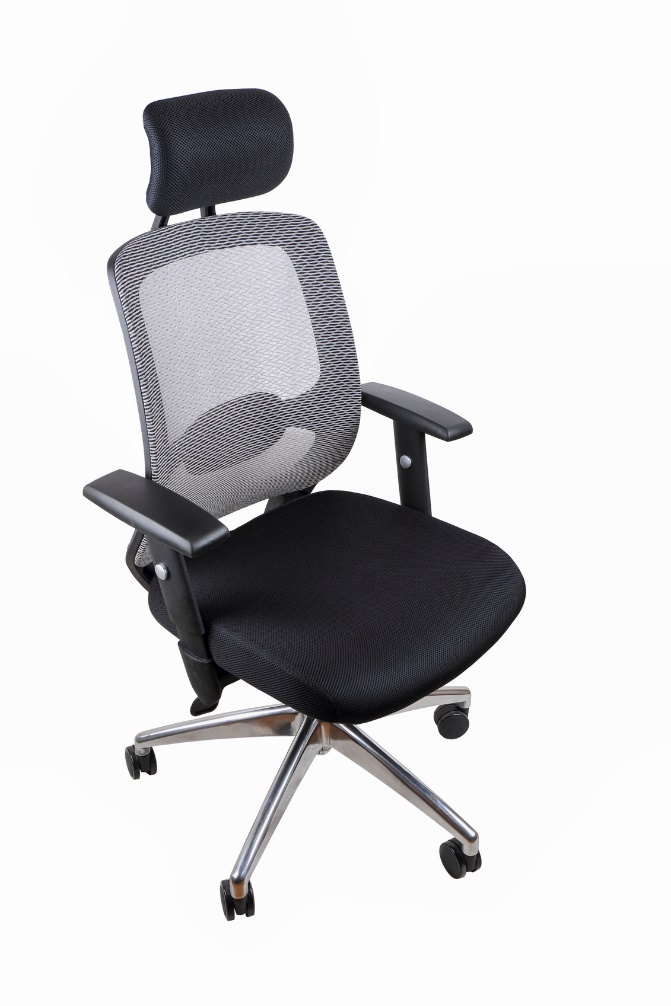 7
Common Questions
Motor Team FAQs: 
Computer Use Accommodations

TIPS
Be aware of compatibility issues when considering Speech Recognition software.
Ensure the individual is properly trained inusing the accommodations provided.
Various alternative input devices allow computer use without using hands.
Head movement, Eye movement, Feet.
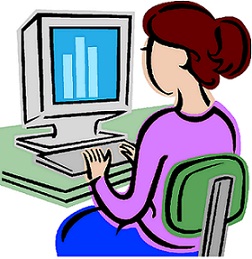 8
Common Questions
Motor Team FAQs: 
Restroom Access Accommodations

TIPS
Moving the workstation and allowing a private restroom is often helpful.
Flexibility in schedule can be beneficialto allow individual to make up time spentnot working due to restroom usage.
If the job is compatible, working from home can be very helpful to consider.
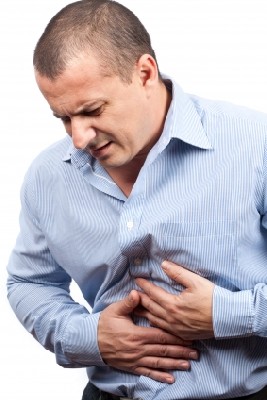 9
Common Questions
Cognitive Team FAQs: 
Accommodating Stress Intolerance

TIPS
Identify the specific triggers that causethe stress, then seek accommodations to better manage them.
If trigger is a job duty and no form ofaccommodation will help them manage,consider reallocating the duty if it is notan essential job function. 
If it is an essential function and nothingwill help them manage – reassignment.
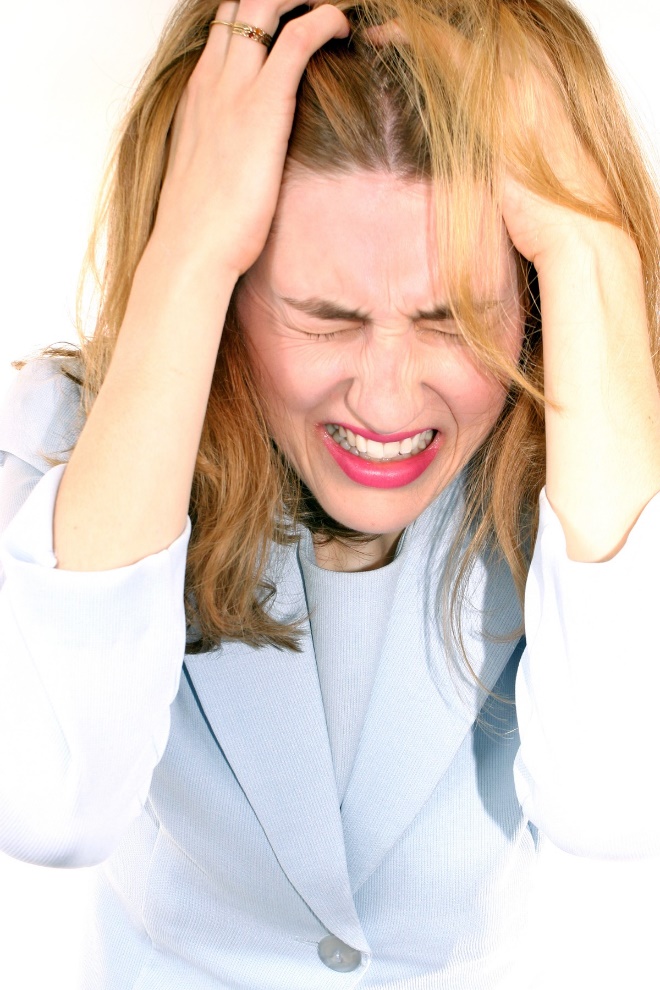 10
Common Questions
Cognitive Team FAQs: 
Service Animals as an Accommodation

TIPS
Under Title I of the ADA, service animals areforms of accommodation. This means they are reviewed like all other accommodations.
Employers have right to ensure the animal isable to perform the task the individual needs them to do and will not be a disturbance.
Title III of the ADA handles service animalsdifferently. Be aware of whether the workarea is considered a public space.
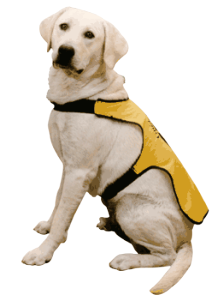 11
Common Questions
Cognitive Team FAQs: 
Leave and Schedule Modification Requests

TIPS
ADA leave can be used intermittently orcontinuously.
There is no set amount of ADA leave usable per year like under FMLA.
A flexible schedule accommodation canbe provided by allowing the time awaybe made up, or by using intermittent leave to cover the time away.
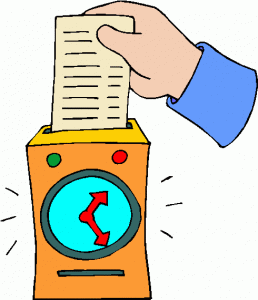 12
Common Questions
Sensory Team FAQs: 
Accommodating Allergies

TIPS
Remove the allergen.
Change cleaning products used, remove airfresheners, increase frequency of cleanings.
Remove employee from area.
Move workstations, create latex-free zoneswithin hospitals, allow working from home.   
Reduce exposure as much as possible.
Provide air purifiers, allow breaks away fromarea, modify schedule if allergen is coming from co-workers.
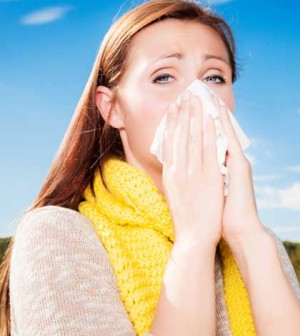 13
Common Questions
Sensory Team FAQs: 
Hearing Aids and Phone Use

TIPS
Understand the type and features of the hearing aid to ensure the options beingconsidered will work with them.
Bluetooth-compatible hearing aid userscan benefit from a Bluetooth streamingdevice to directly connect the phone andthe hearing aid together.
Hearing aids users without Bluetooth features may benefit from a “hearing aidcompatible” headset
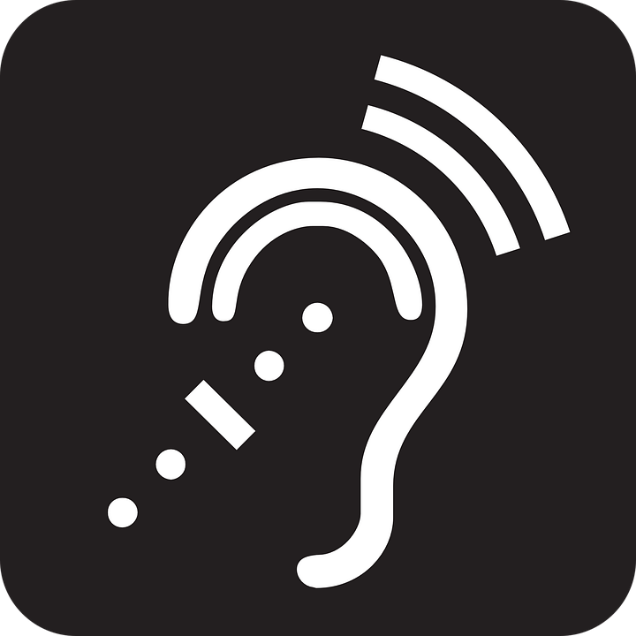 14
Common Questions
Sensory Team FAQs: 
Low Vision and Computer Monitors

TIPS
Larger monitors and external screenmagnifiers are popular options, butmay not be long-term solutions.
It can be helpful to adjust systemsettings to increase the sizes of icons,text, and the mouse pointer on screen.
The use of screen magnification software (Zoomtext), and screen reading software (JAWS) can also bevery helpful to consider.
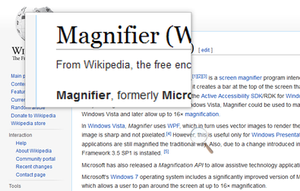 15
JAN Website Tour
JAN Website Tour
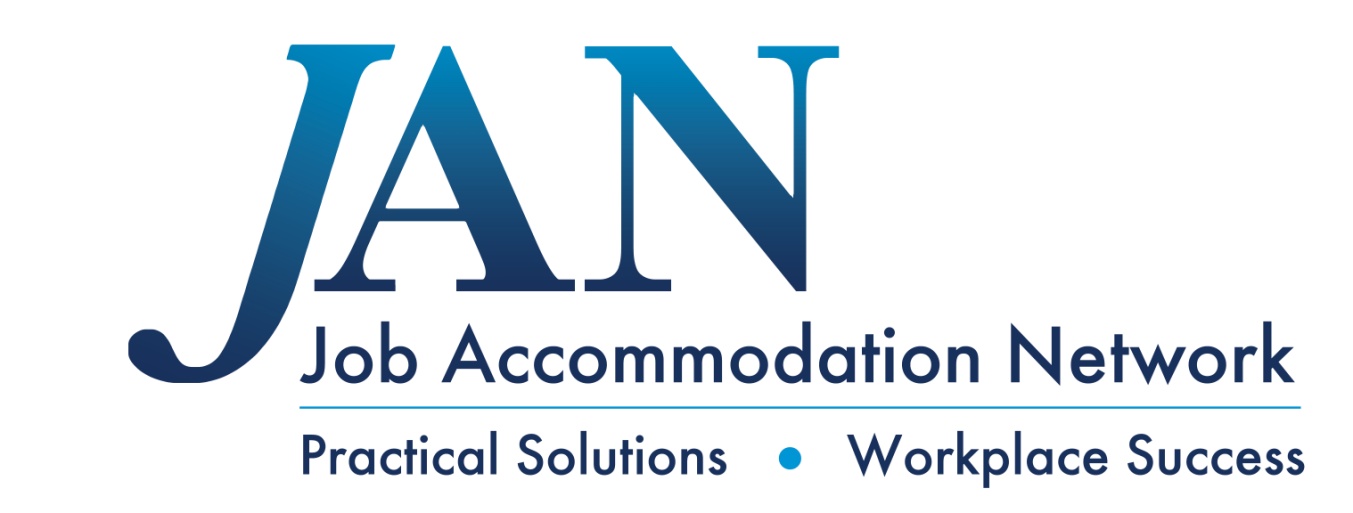 16
JAN Website Tour
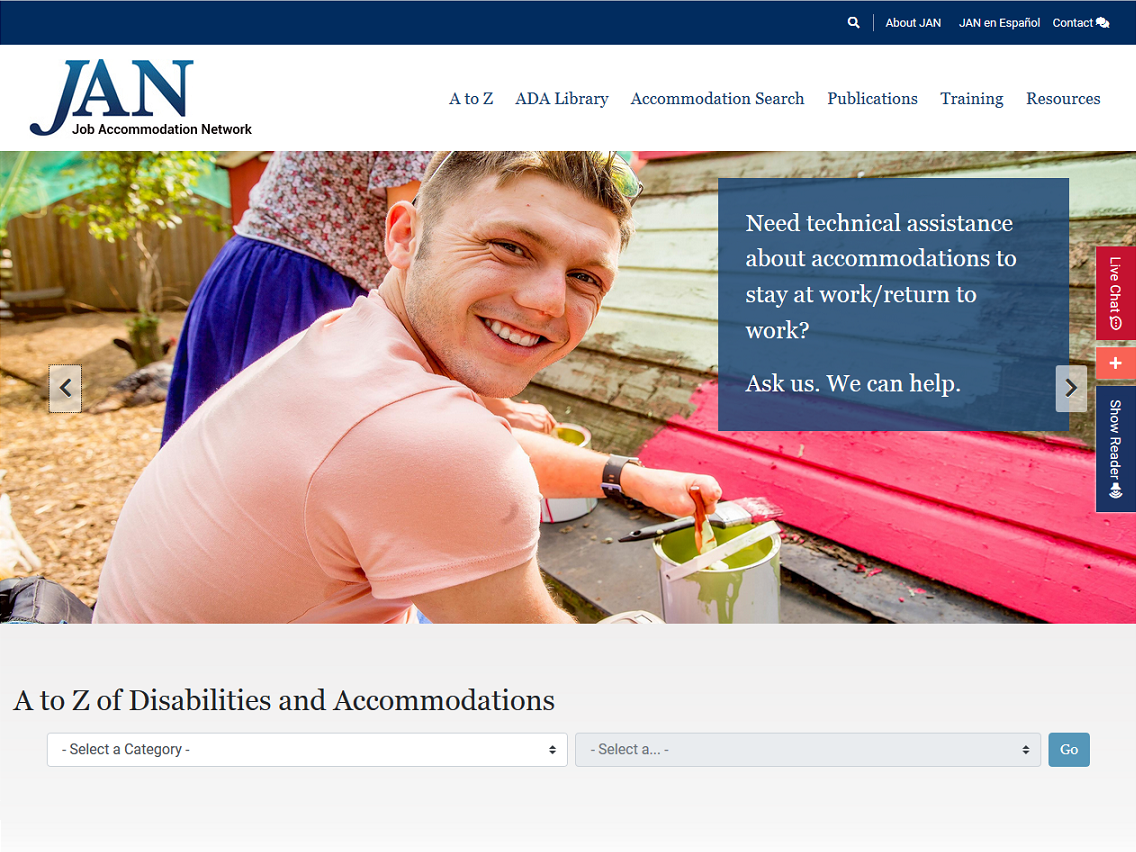 17
JAN Website Tour
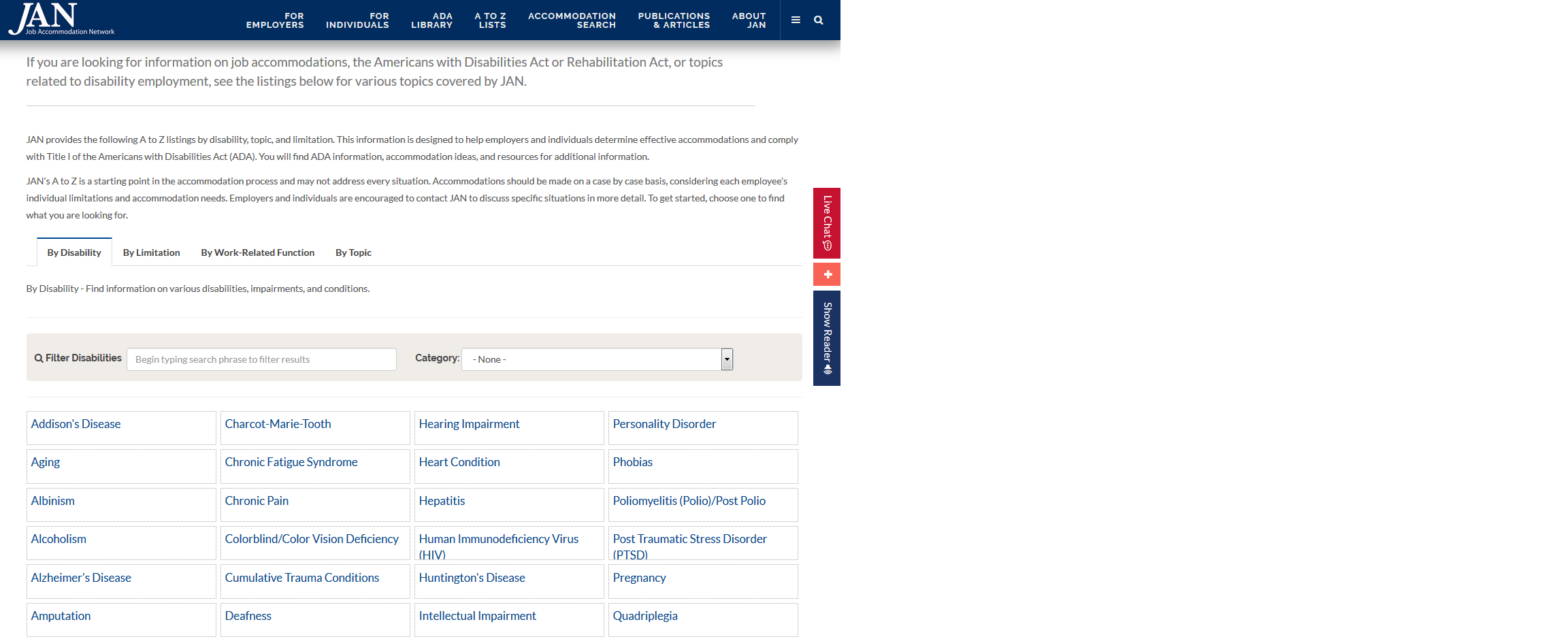 18
JAN Website Tour
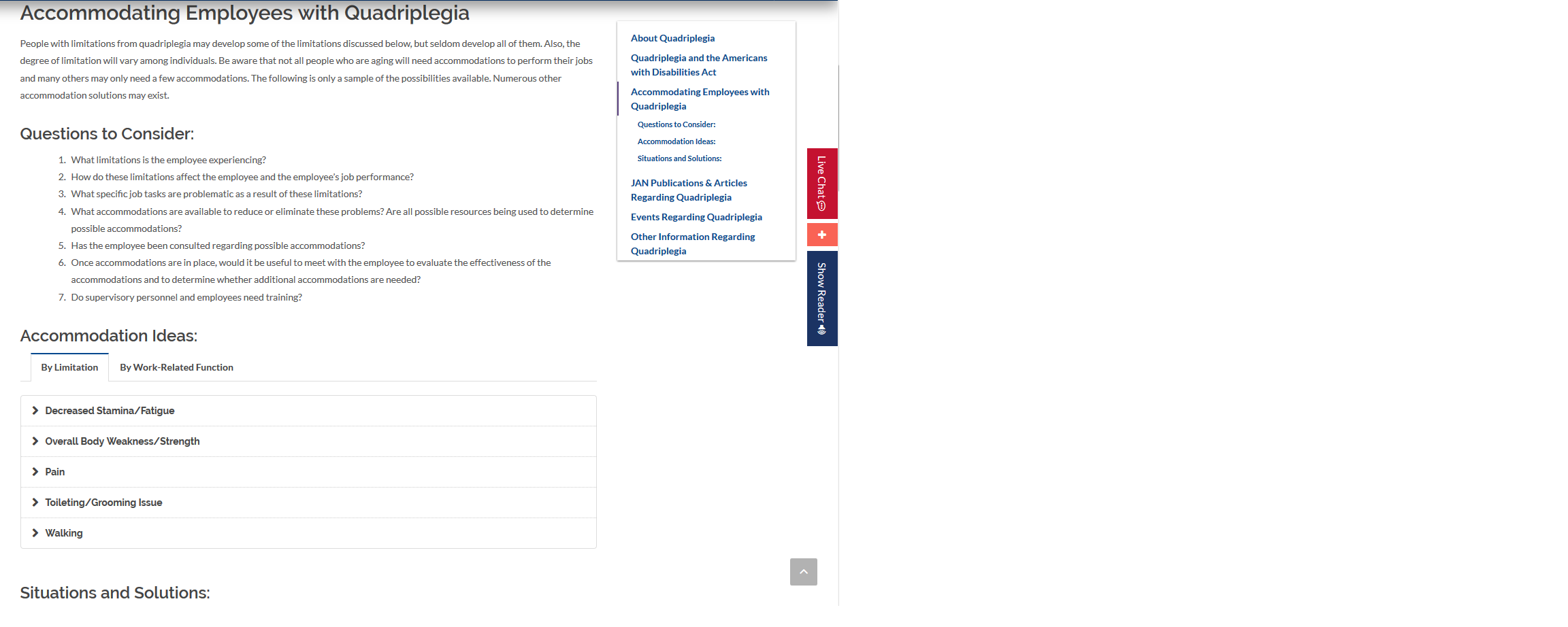 19
JAN Website Tour
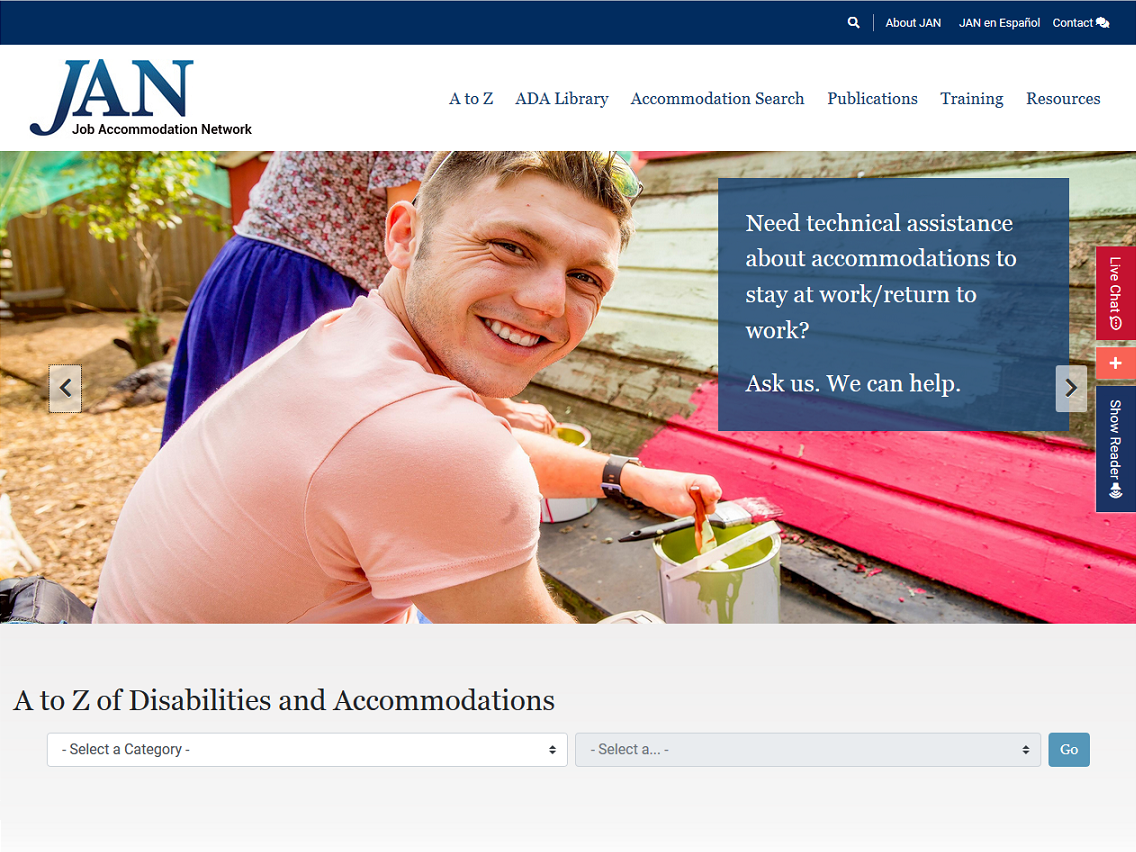 20
JAN Website Tour
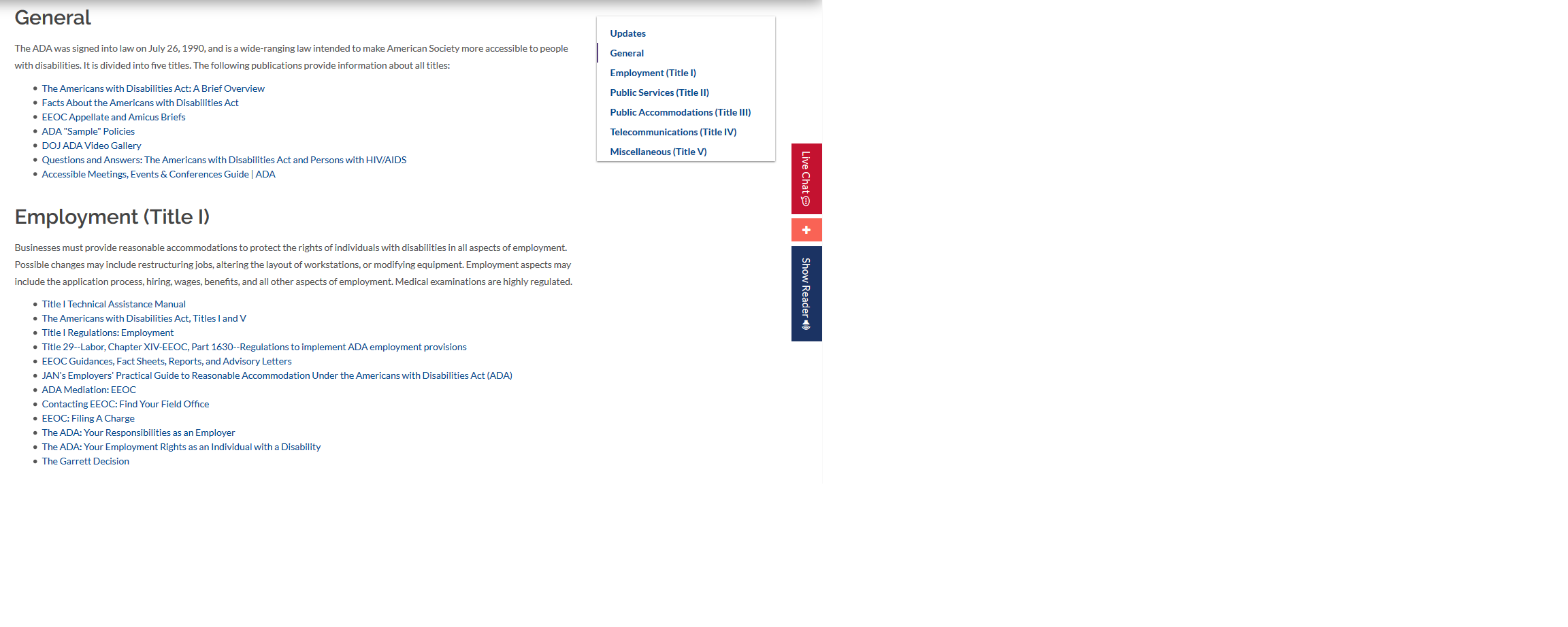 21
JAN Website Tour
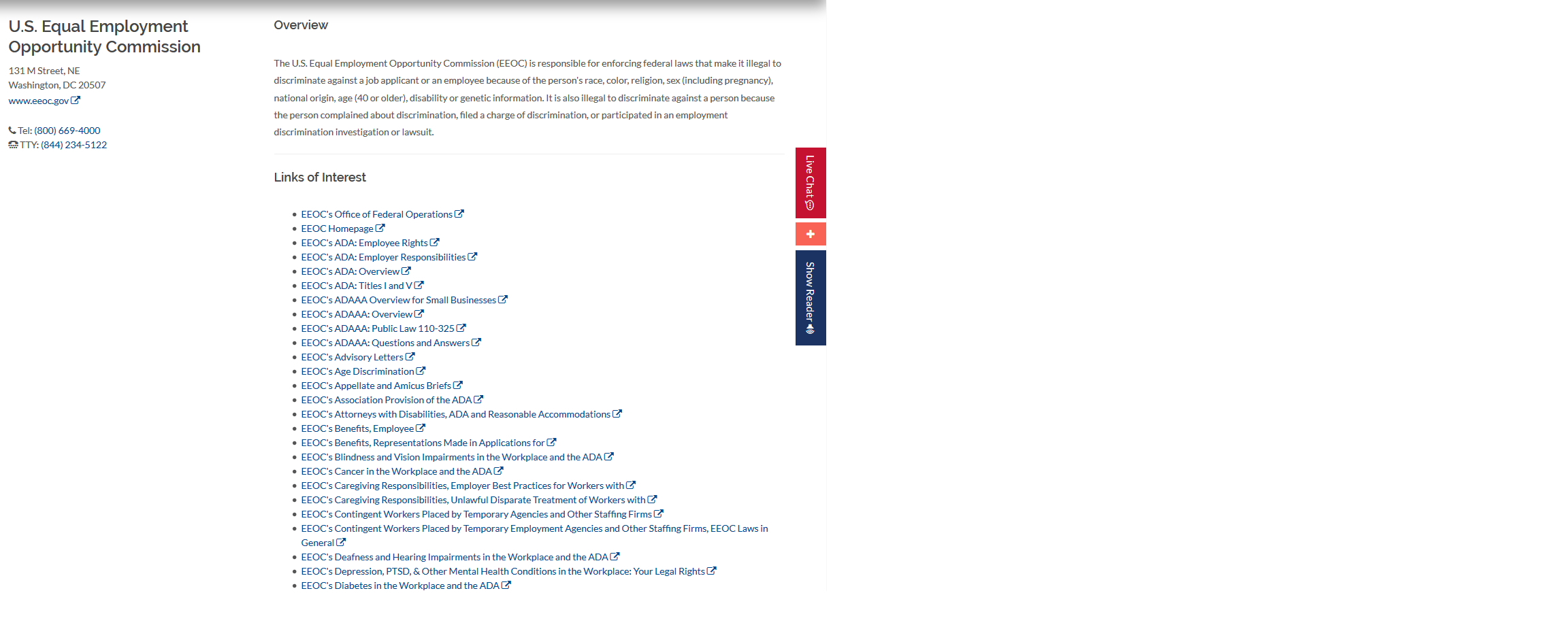 22
JAN Website Tour
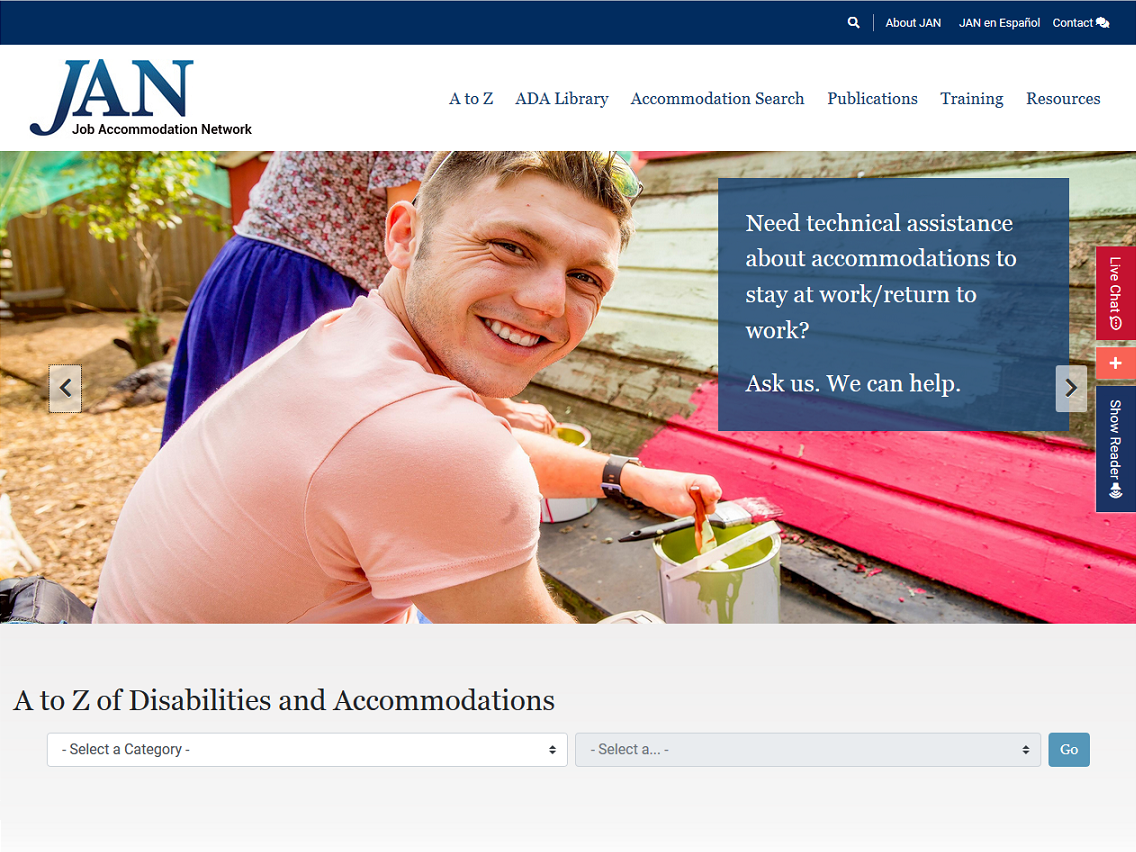 23
JAN Website Tour
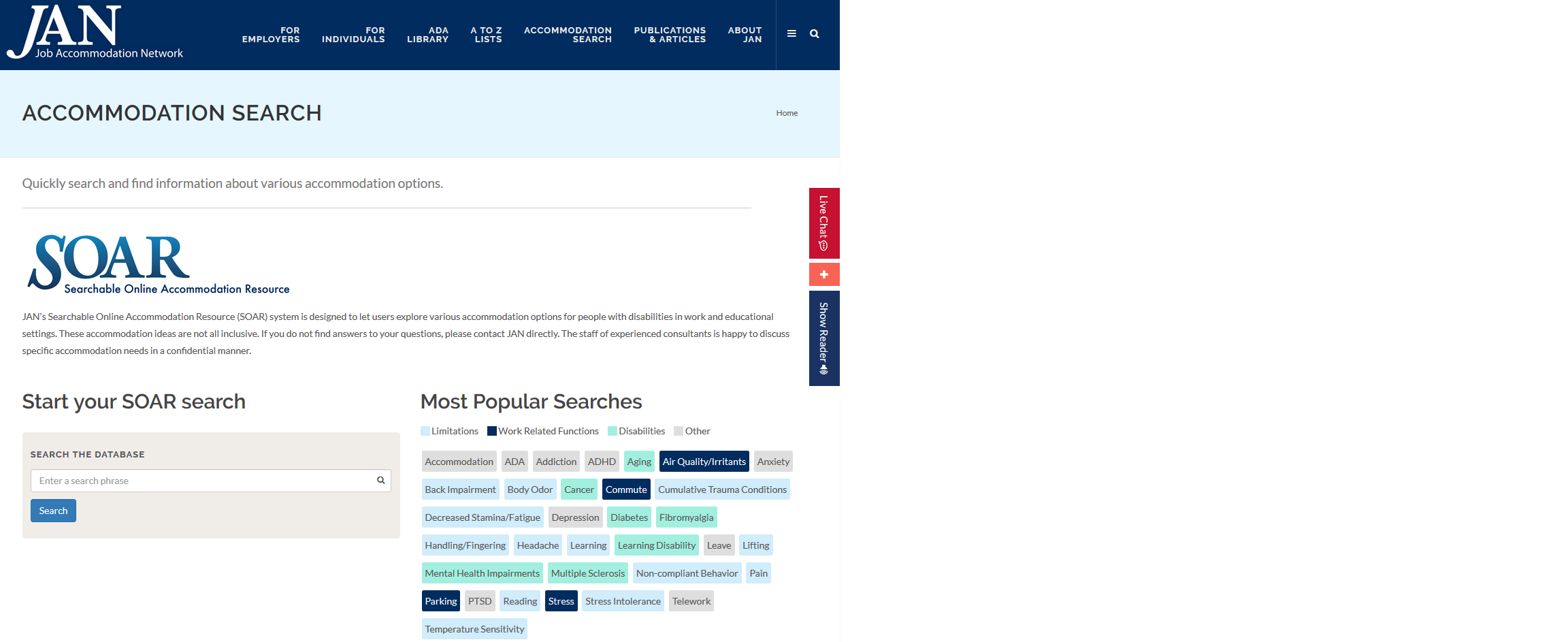 24
JAN Website Tour
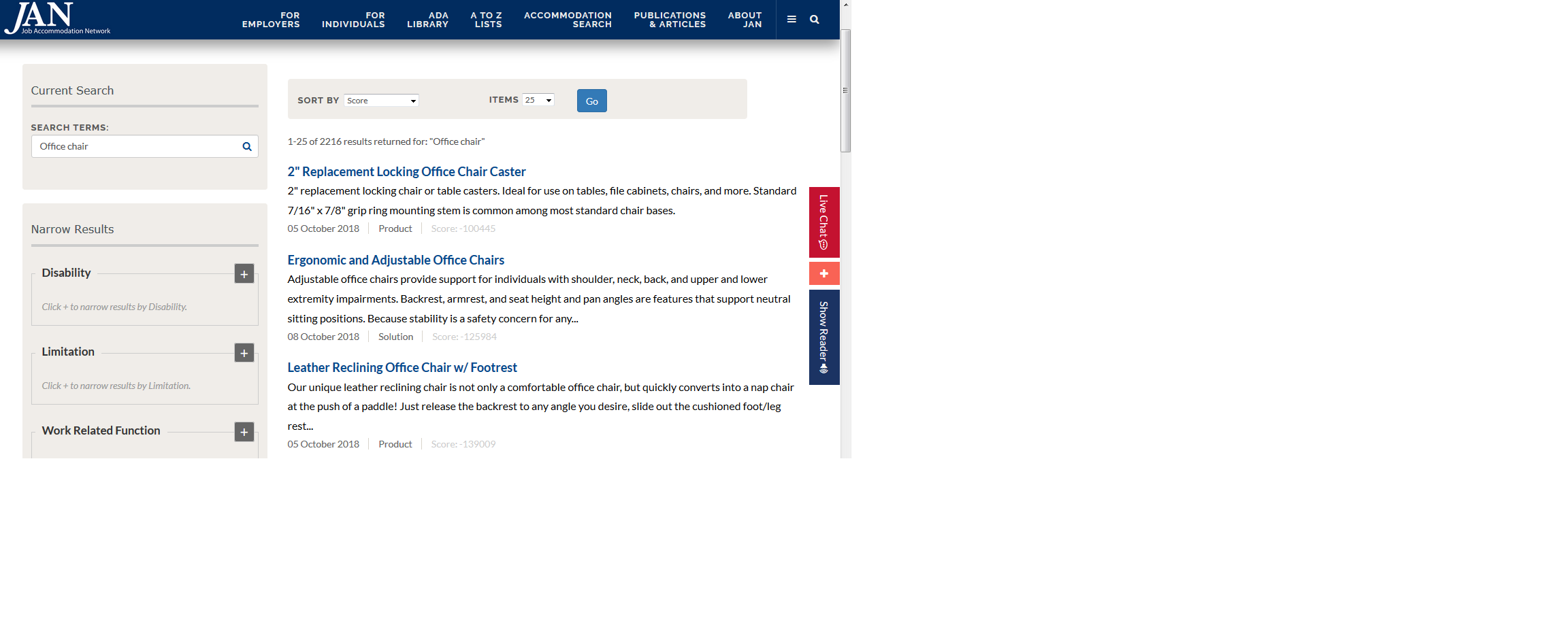 25
JAN Website Tour
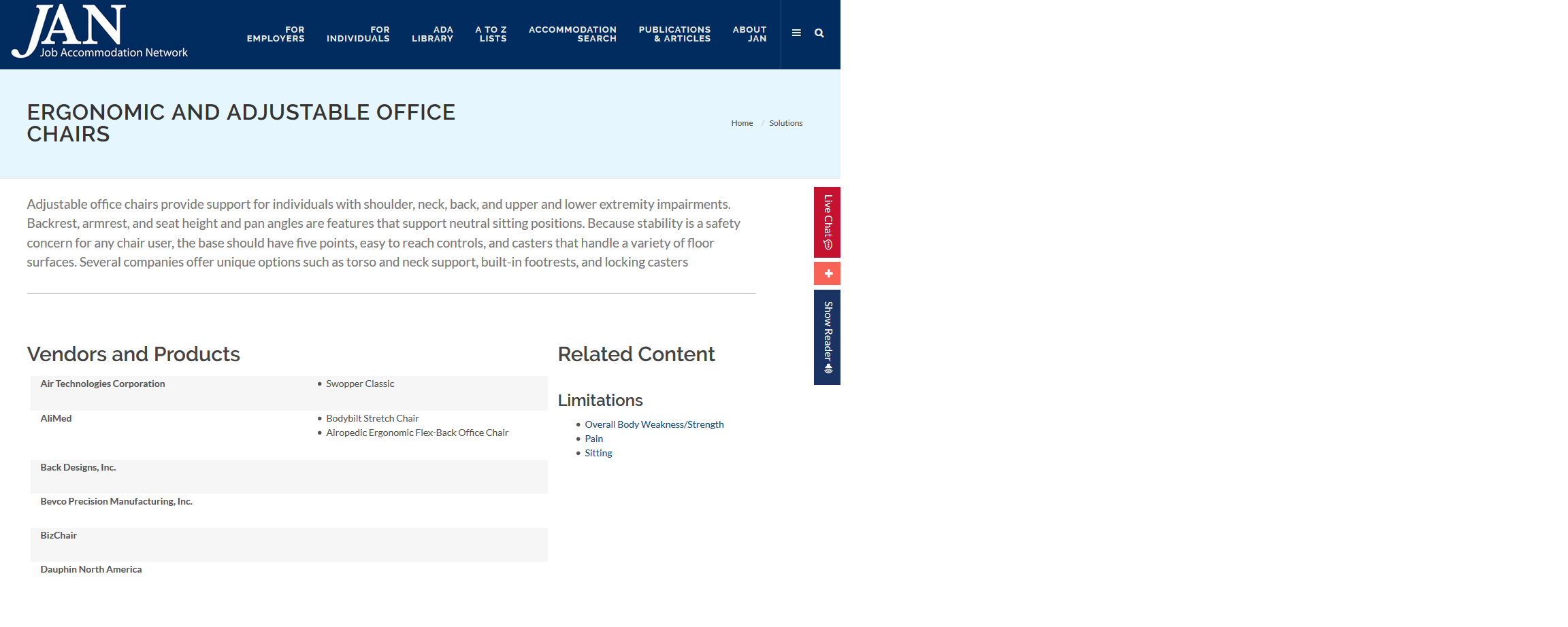 26
JAN Website Tour
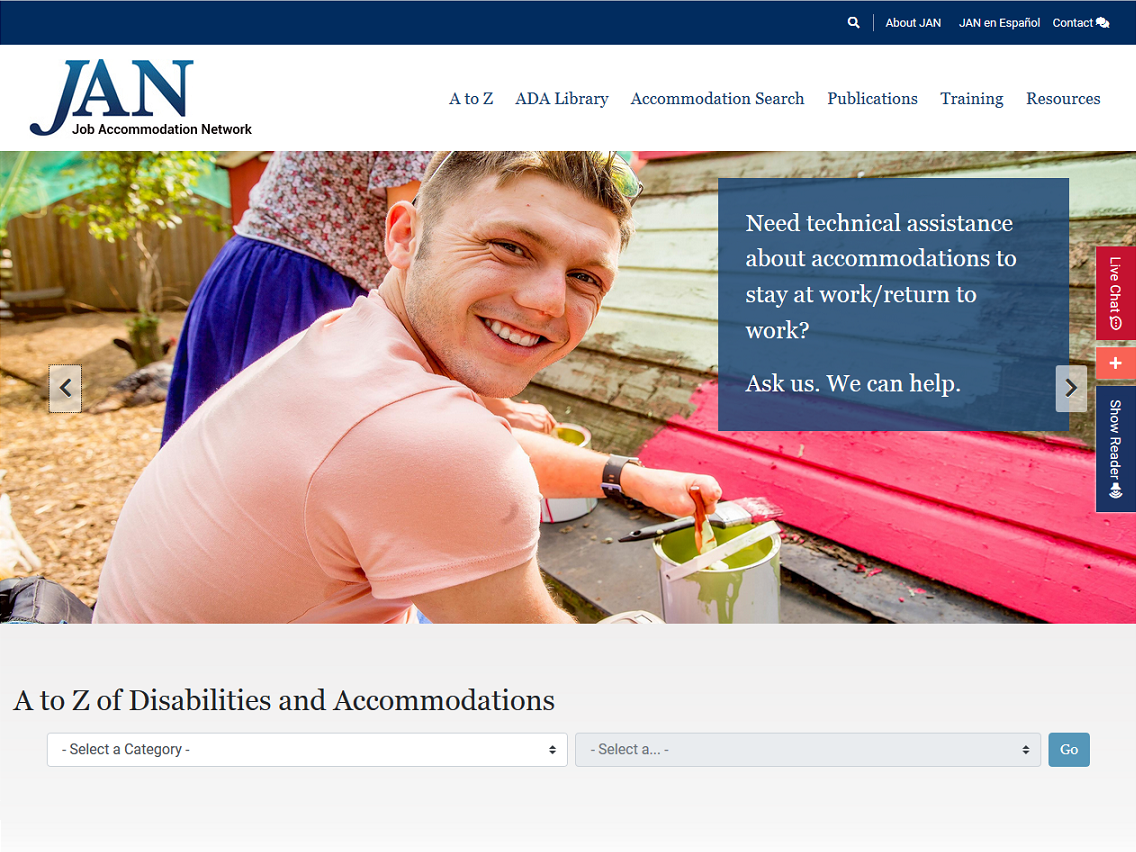 27
JAN Website Tour
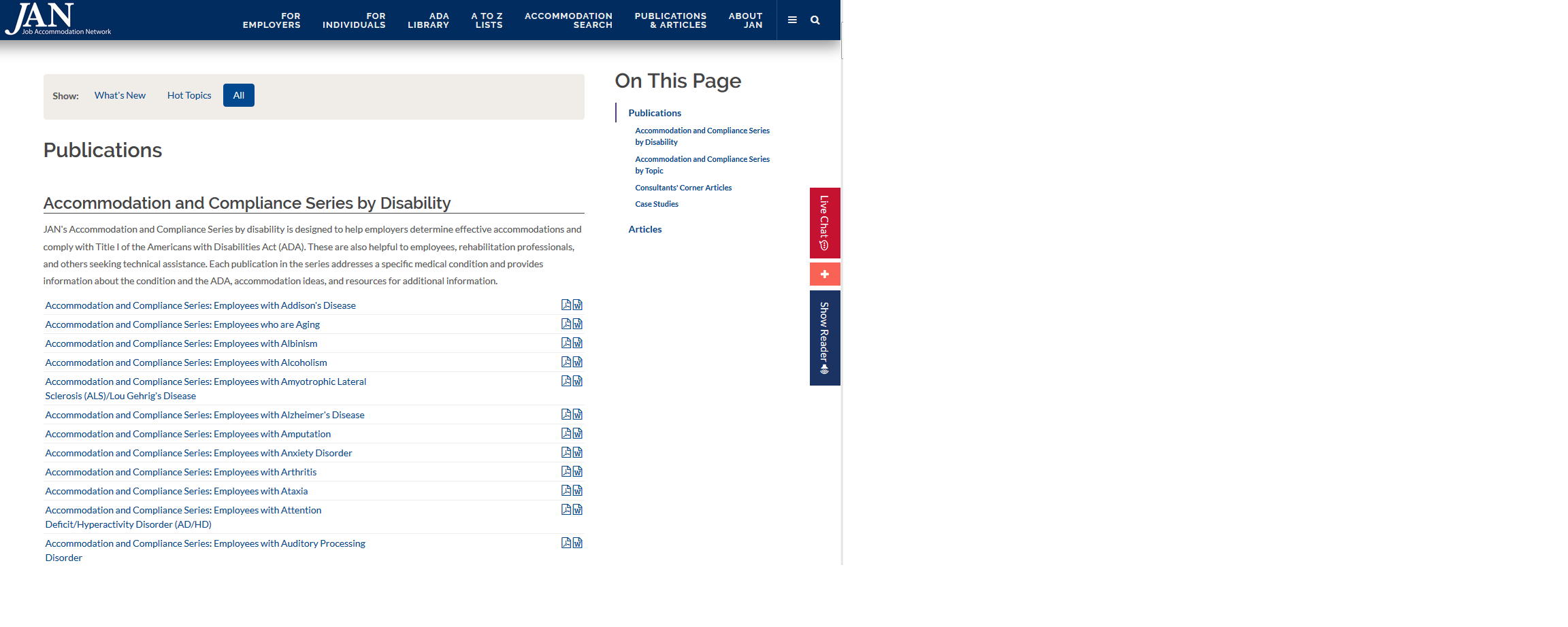 28
JAN Website Tour
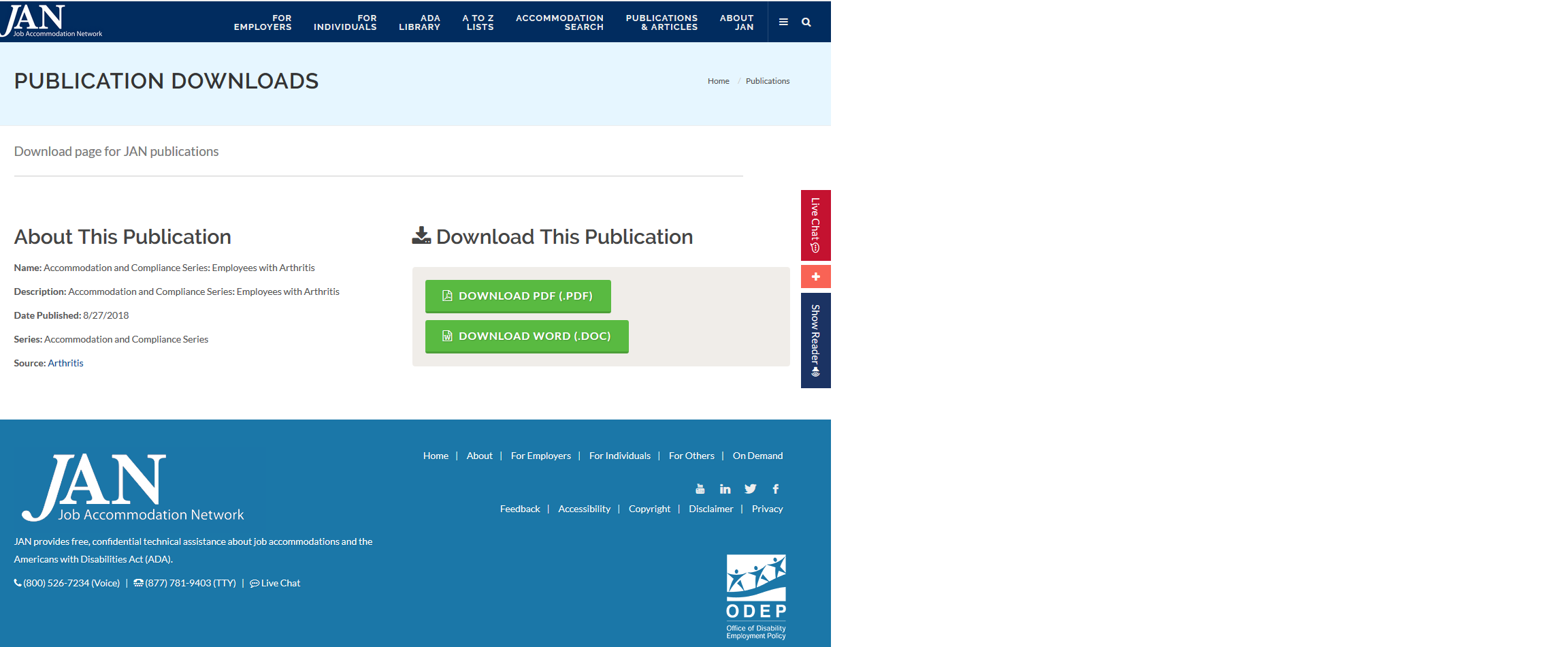 29
JAN Website Tour
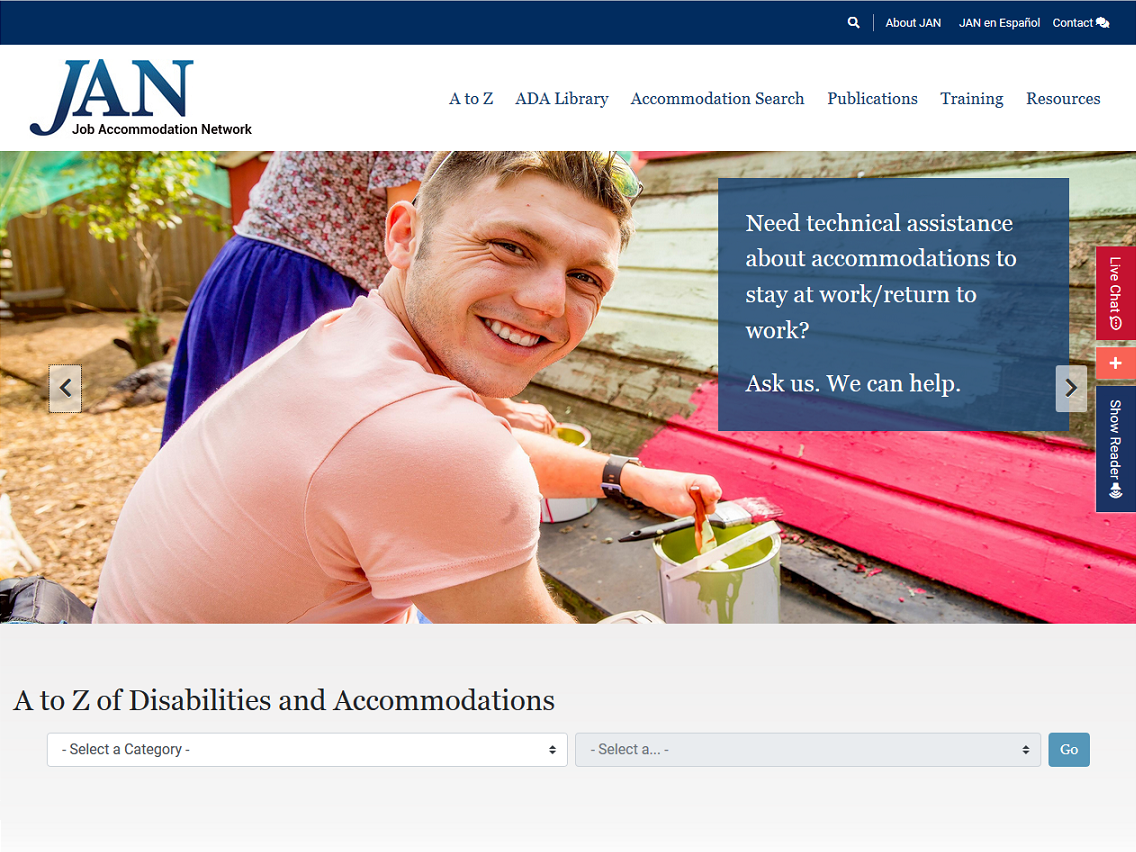 30
JAN Website Tour
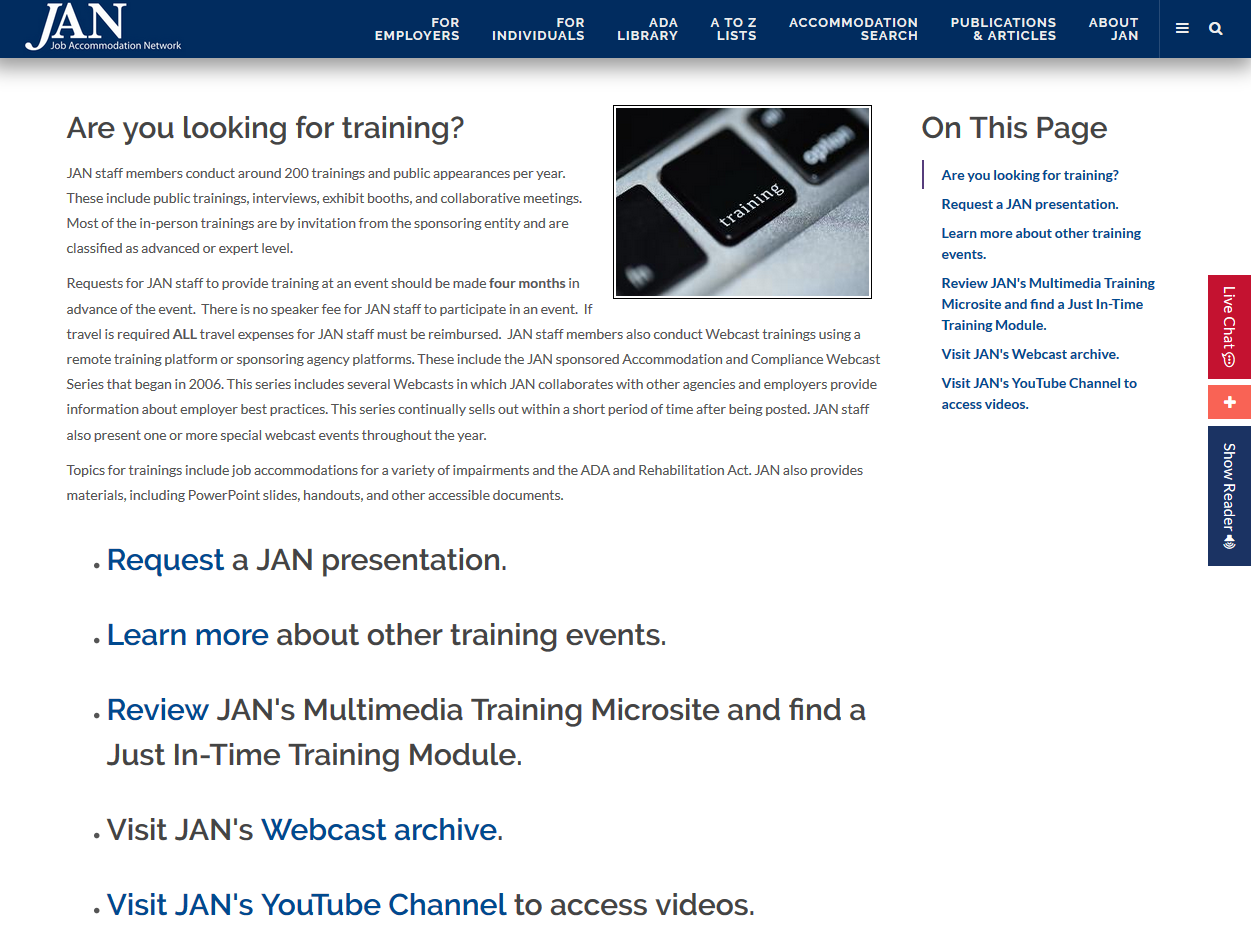 31
JAN Website Tour
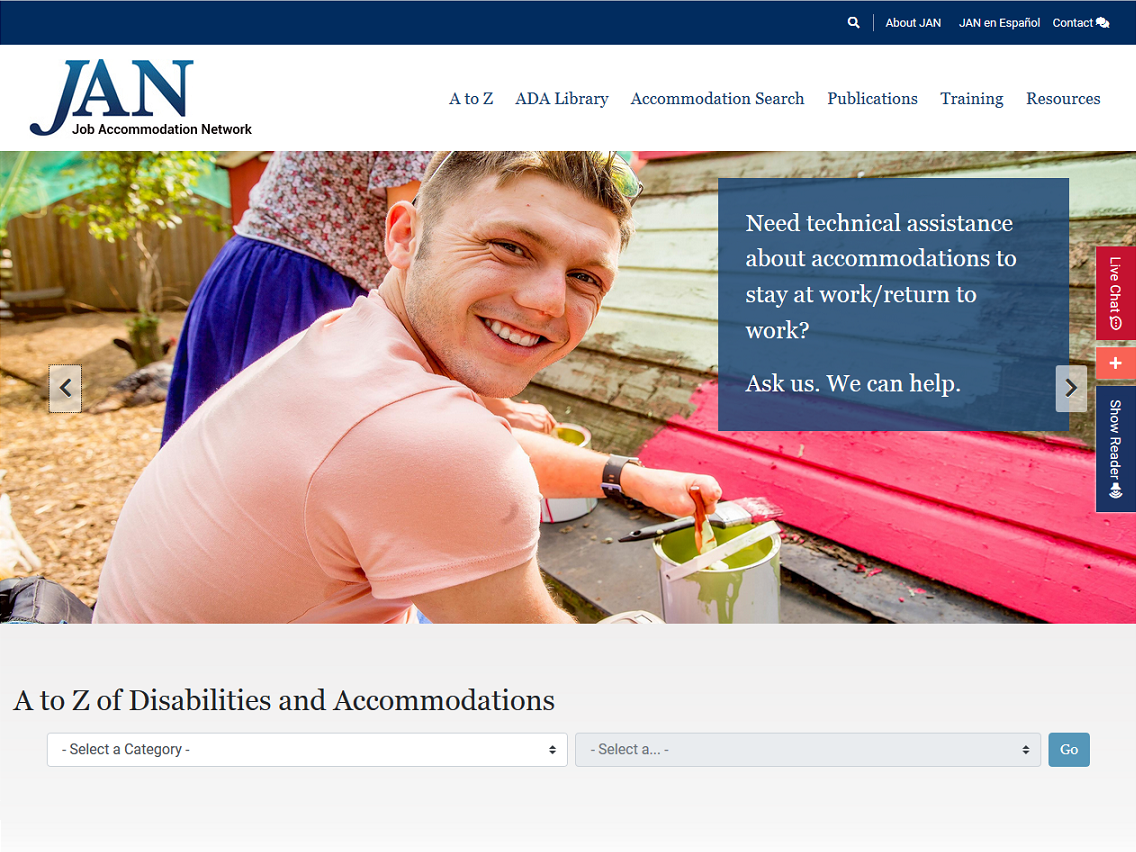 32
JAN Website Tour
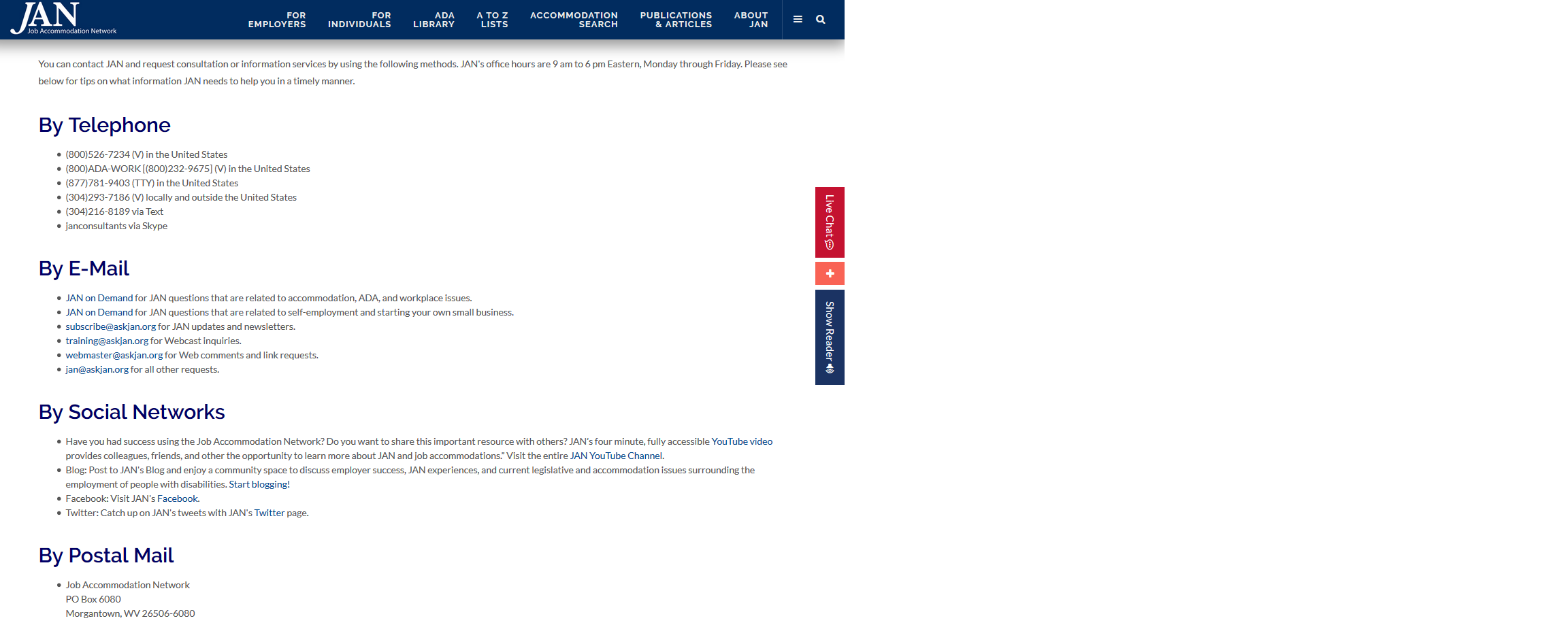 33
Interactive Process
Interactive Process
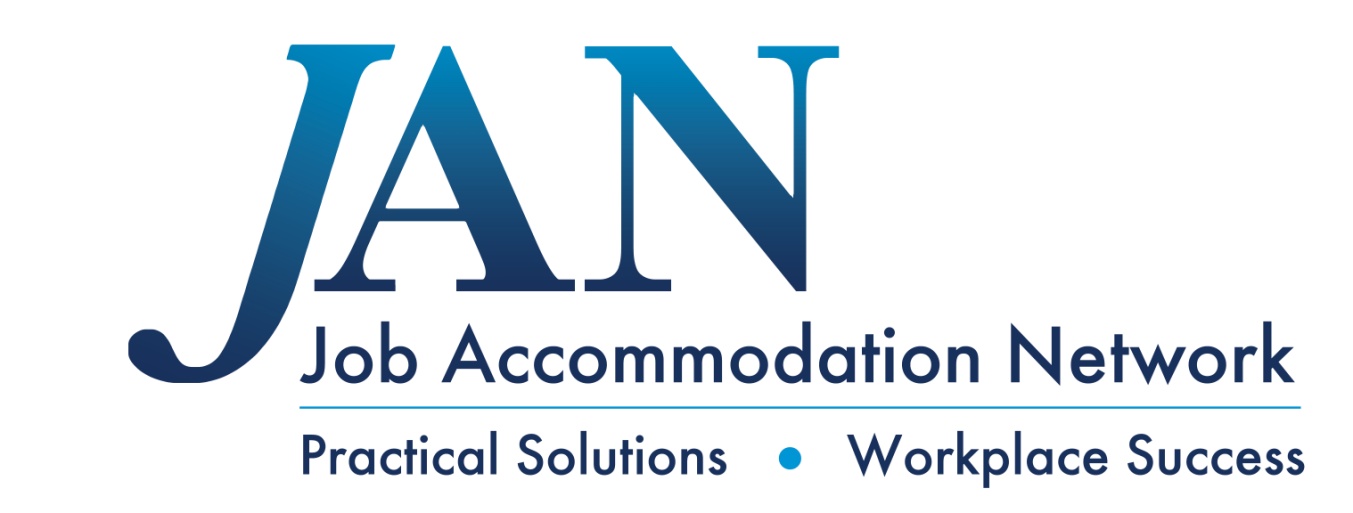 34
Interactive Process
JAN’s Interactive Process
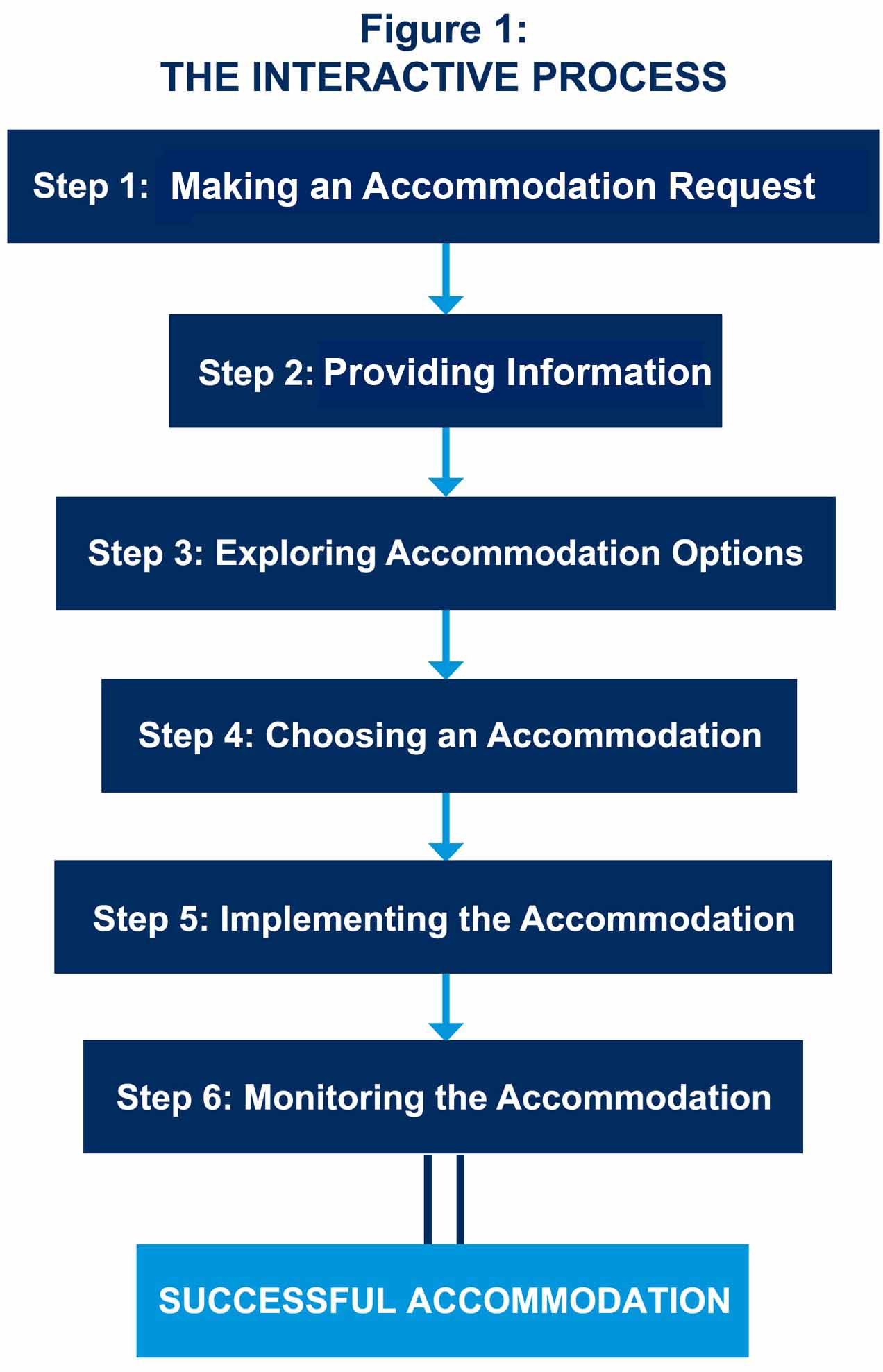 35
Interactive Process
Step 1: 
Making an Accommodation Request

TIPS
Make sure clients are aware of their rights under the ADA
Document the request
Be clear and specific
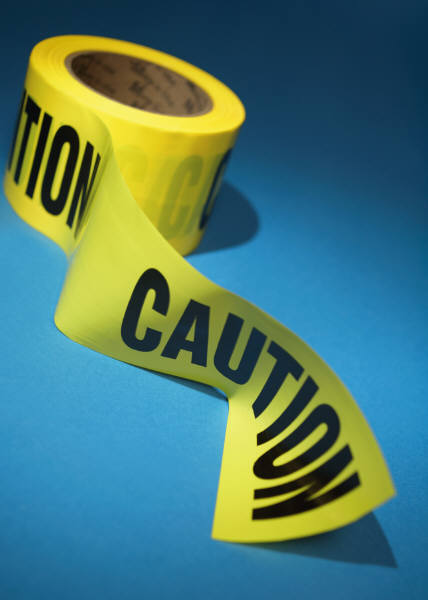 36
Interactive Process
An employee who is on FMLA notifies her employer that she will need additional leave after her 12 weeks of FMLA run out to recover from knee surgery.
 
Is this an accommodation request?
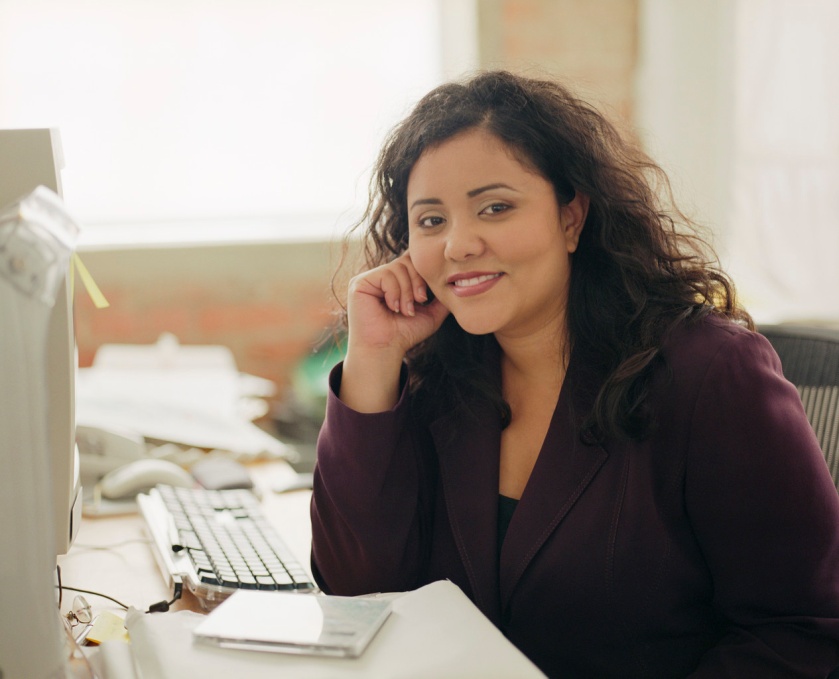 37
Interactive Process
Is this an accommodation request?

Yes.
More leave (an accommodation) is needed
Because of a medical condition
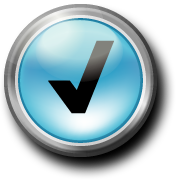 38
Interactive Process
Step 2: 
Providing Information

TIPS
Describe the limitation and problem
Get information from theindividual when possible
Use ADA language
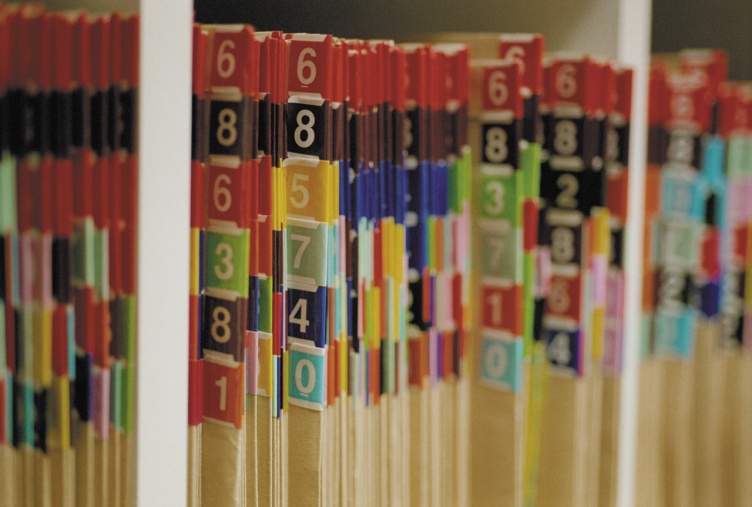 39
Interactive Process
Medical Documentation:
Employee requests accommodation and the disability and/or need for accommodation is not known or obvious

Definition of disability: an 
impairment that substantially 
limits one or more major life 
activities

Verify need for accommodation

ADA confidentiality rules
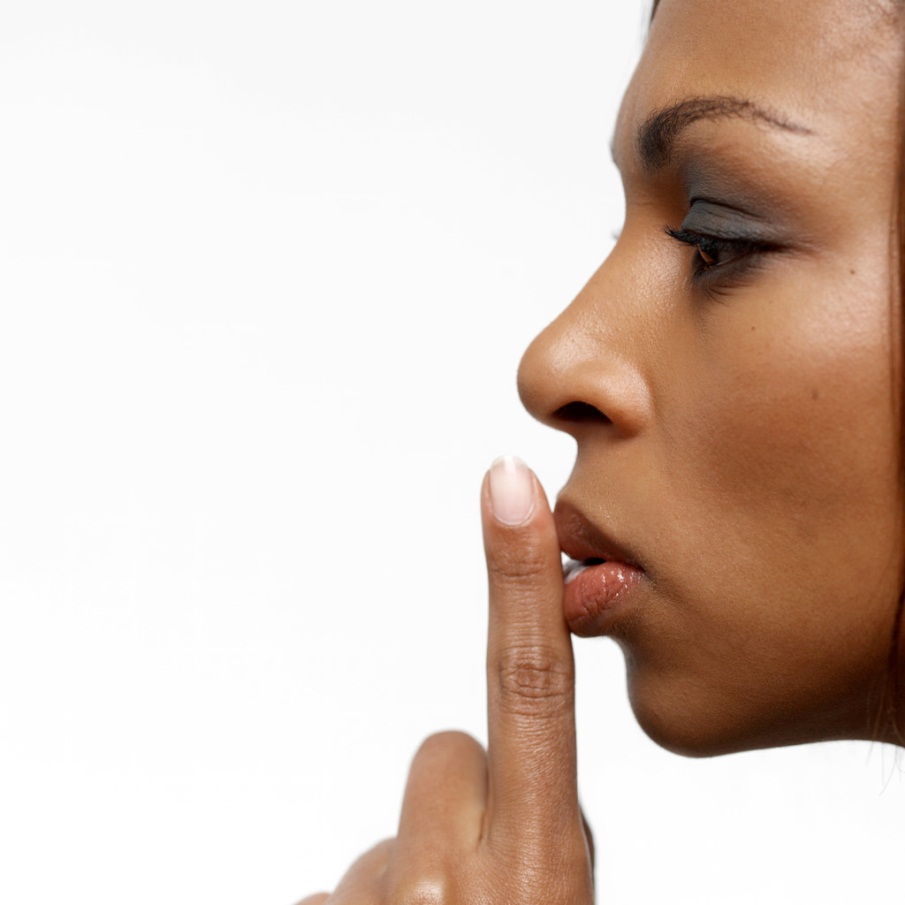 40
Interactive Process
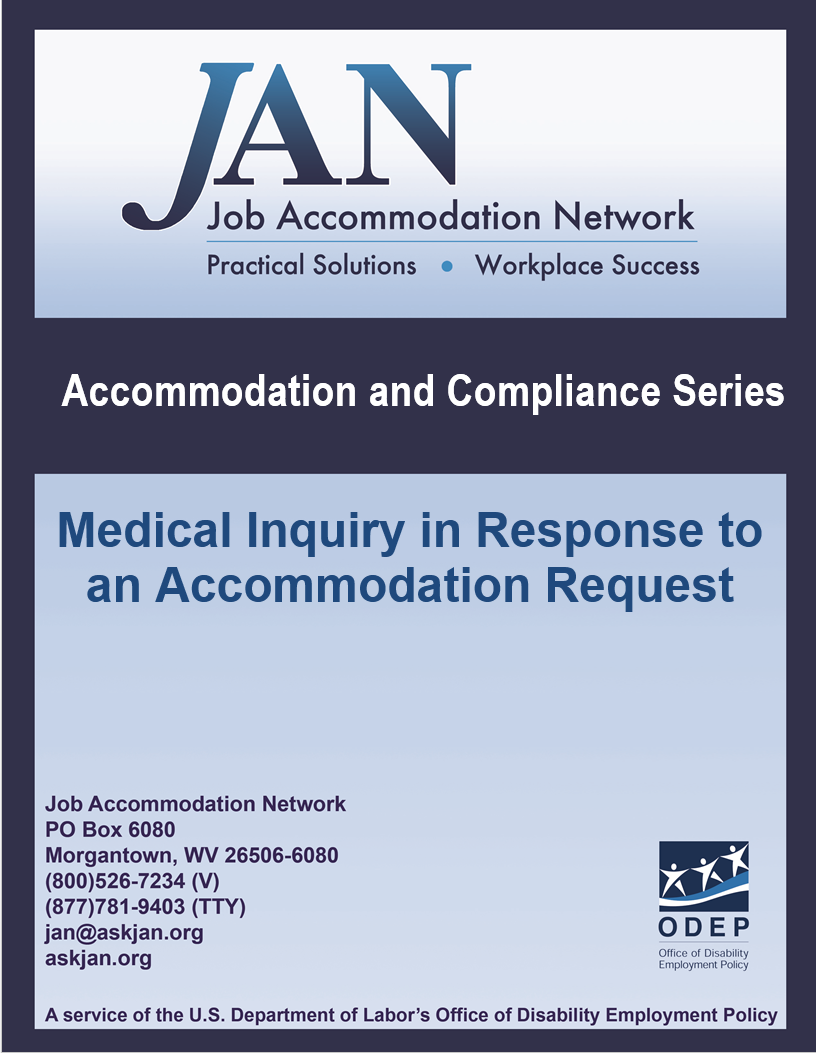 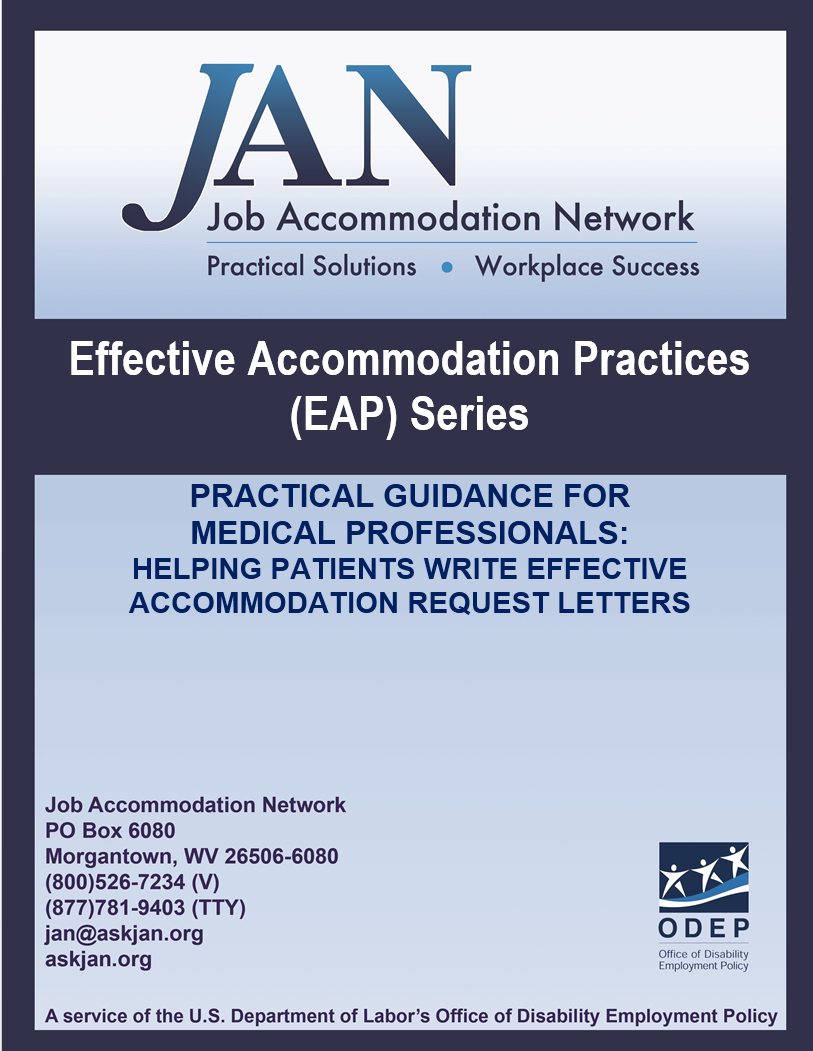 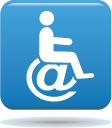 41
Interactive Process
A newly hired custodian uses a service animal to alert her that a seizure is coming on. She did not disclose during the phone interview and thought it would be ok to tell her supervisor on her first day of work. The employer had a “no animal” policy.
Do we have all the information we need?
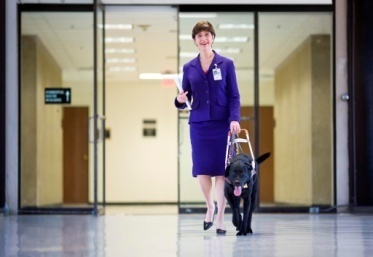 42
Interactive Process
Did we provide all the information?

No. 
Did not provide problem
Did not provide justification
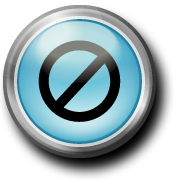 43
Interactive Process
Step 3: 
Exploring Accommodation Options

TIPS
Keep an open mind
Invite the individual to suggest options
Consult with other service providers
Use JAN when needed
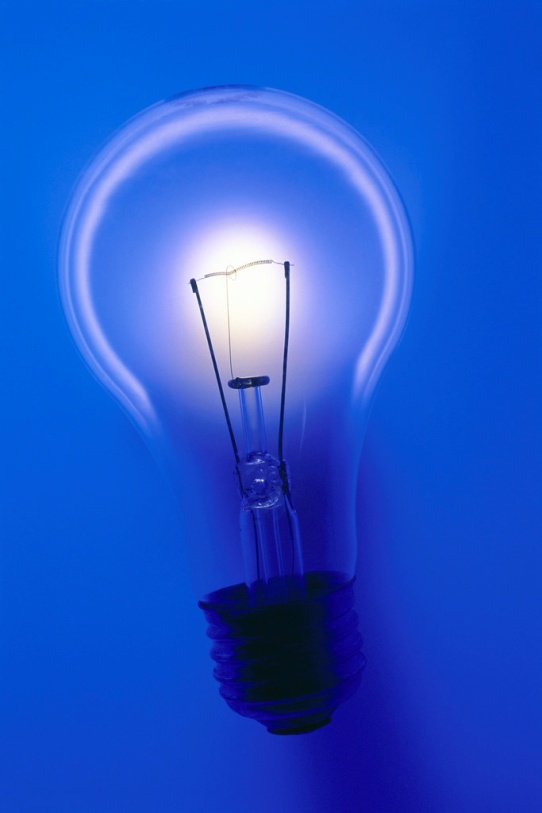 44
Interactive Process
A social worker with use of only one hand has requested a work-related assistant to do all her keyboarding for case notes.
How can we figure out what else might work?
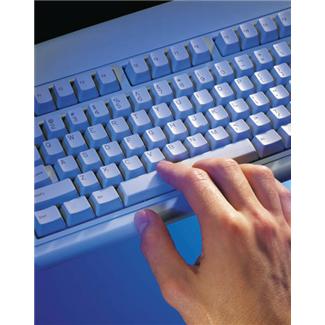 45
Interactive Process
How can we figure out what else might work?

Call JAN! 
Perform an ergonomic assessment
Purchase speech recognition software
Provide an one-handed keyboard and a foot pedal mouse
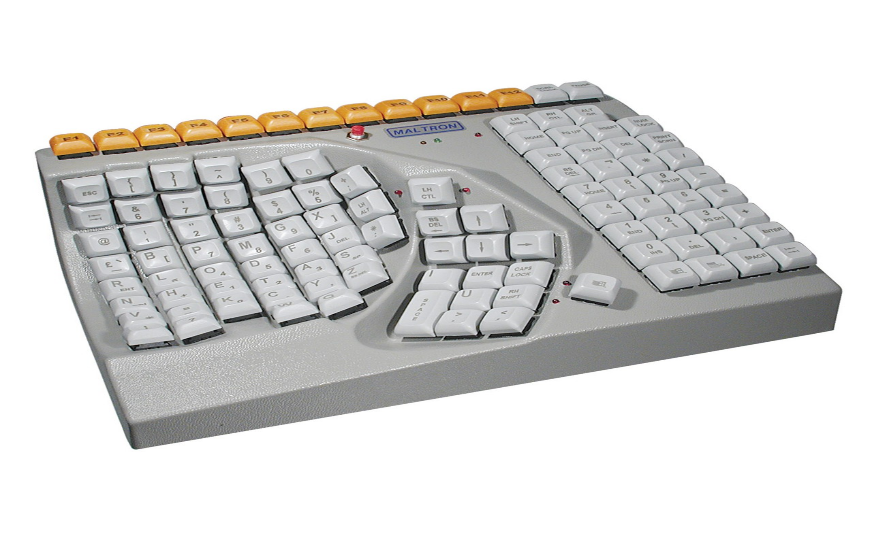 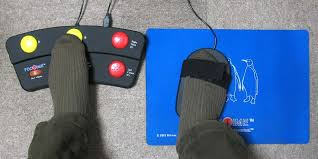 46
Interactive Process
Step 4: 
Choosing an Accommodation

TIPS
Explain the decisionmaking process
Justify preferences
Suggest a trial period
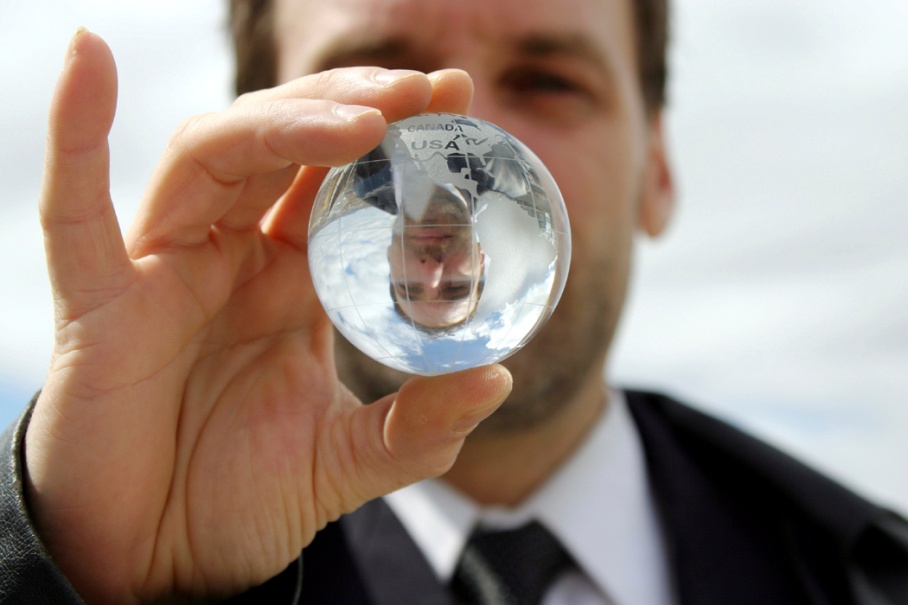 47
Interactive Process
A customer service representative with diabetes had a strong body odor that he could not reduce until he got his diabetes under control. He has requested to work from home as an accommodation. His employer was considering putting up cubicle walls and an air purifier in his work area. His job could be done from home, but the employer was concerned about isolating the employee. 
 
How should the employer decide which accommodation to choose?
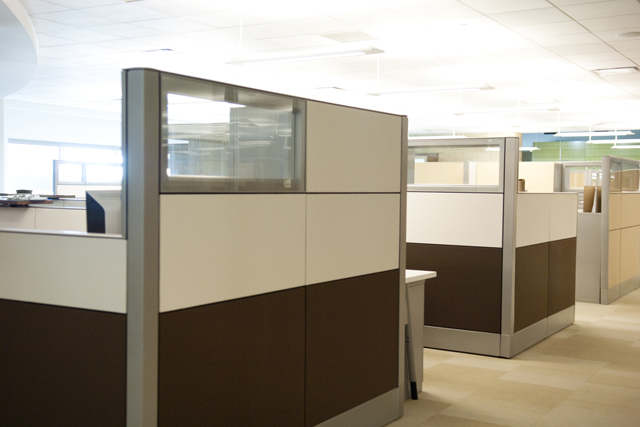 48
Interactive Process
How should the employer decide which accommodation to choose?

Talk with the employee! 
Employee preferred to work at home, so this is not forced isolation
Employee was more concerned about the cubicle/air purifier drawing attention to the smell
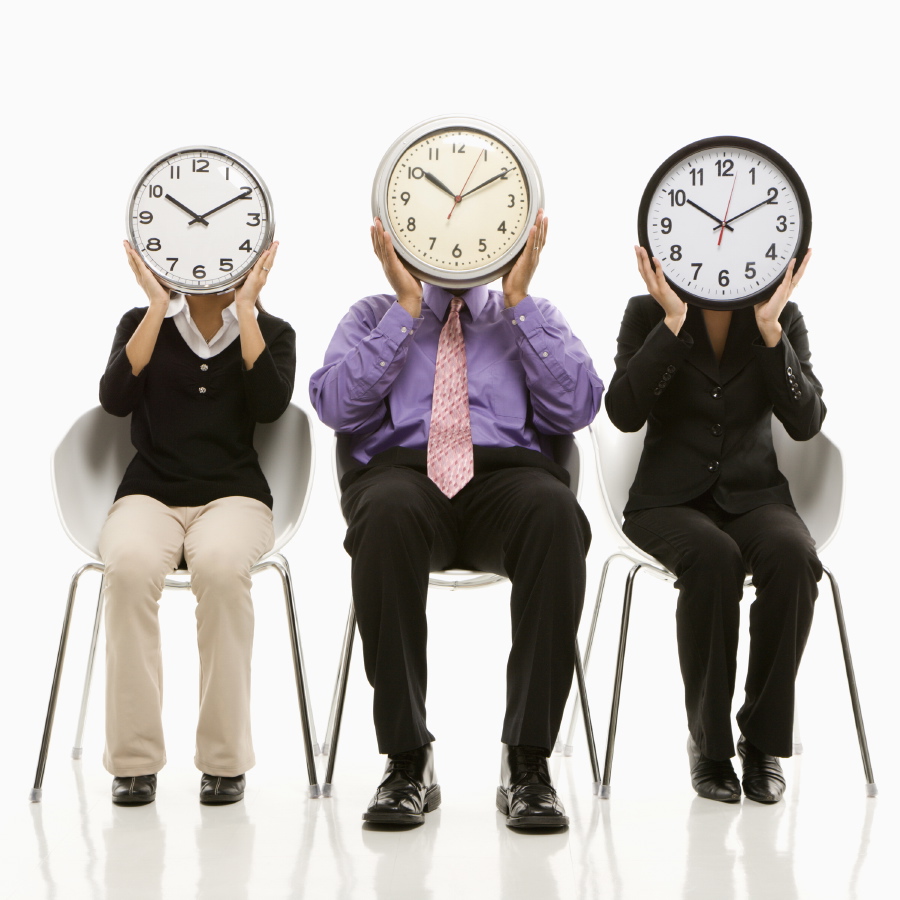 49
Interactive Process
Step 5: 
Implementing the Accommodation

TIPS
Offer assistance during the implementation of the accommodation
Make sure to involve the individual throughout the implementation period
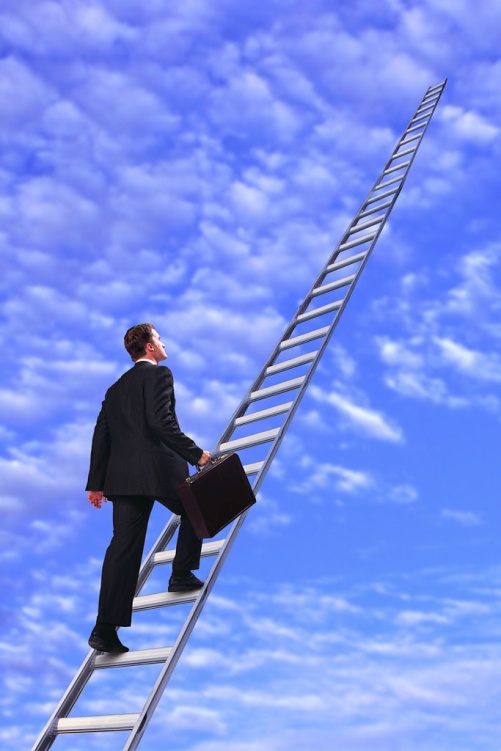 50
Interactive Process
A secretary with a ten-pound lifting restriction had to get bulk items weighing more than ten pounds from the storage closet. Her employer purchased her a small lifting device for office settings.
 
Is that it?
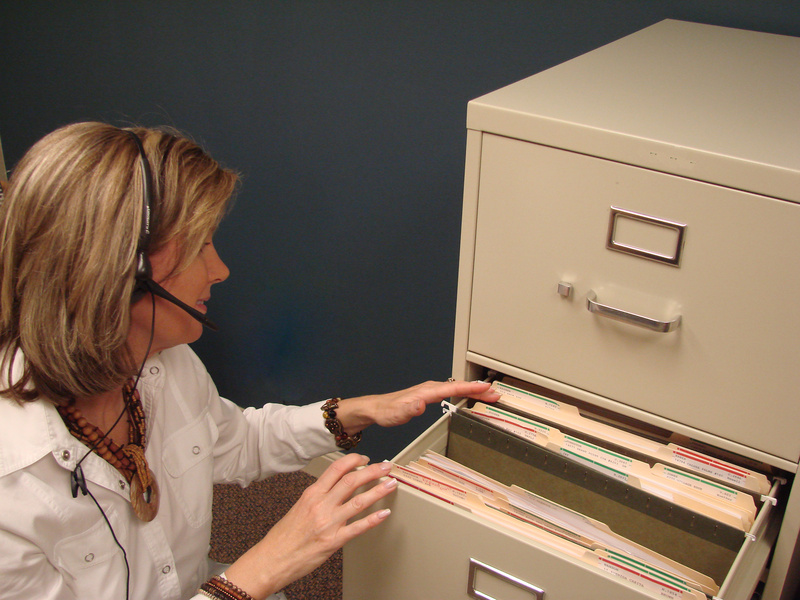 51
Interactive Process
Is that it? 

No.

Device may need to be assembled
Employee may need instruction in use
Route of travel may need to be established
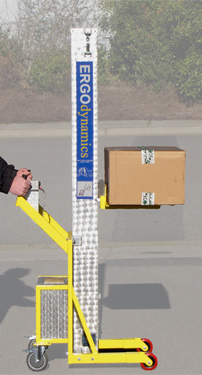 52
Interactive Process
Step 6: 
Monitoring the Accommodation

TIPS
Check on effectiveness
Leave the individual in good hands
Encourage ongoing communication
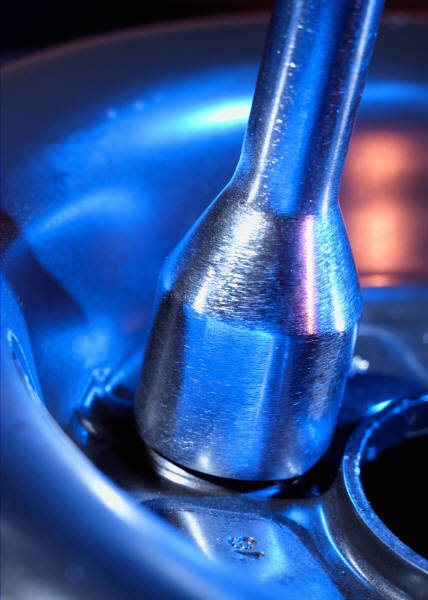 53
Interactive Process
An auditor was provided speech recognition software as an accommodation a year ago. Recently the employer purchased new database software only to find out that the employee’s speech recognition software would not work with the new database. 
 
Could the employer have avoided this problem?
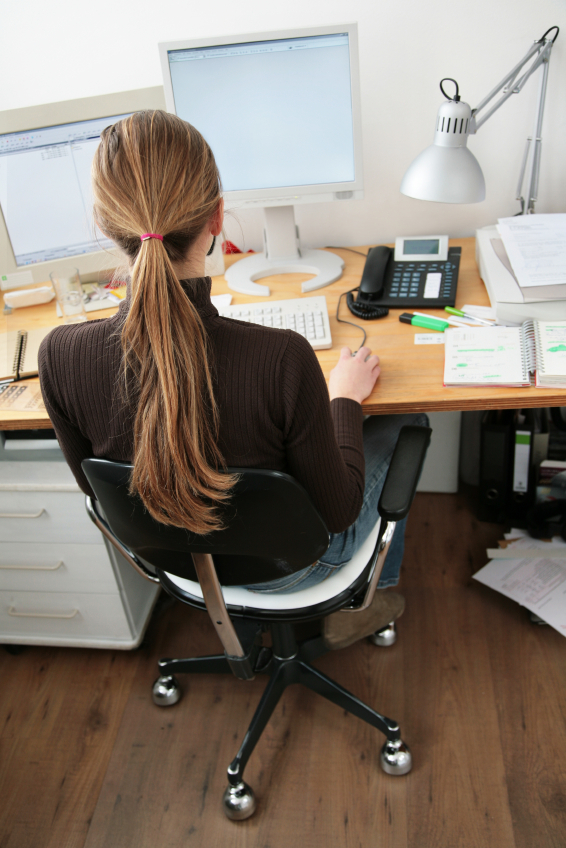 54
Interactive Process
Could the employer have avoided this problem?

YES!
When purchasing new products and equipment: 
Remember to consider accessibility issues 
Do not forget about existing accommodations
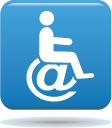 55
Job Accommodation Network
JAN Consultants can be reached M-F 9am-6pm ET
 
Phone - (800) 526-7234 (voice); (877) 781-9403 (TTY)
Email - jan@AskJAN.org
Skype - Janconsultants
Text - (304) 216-8189
Chat available online at https://askjan.org/
56